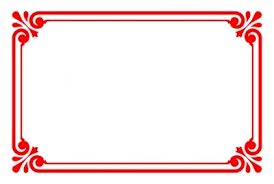 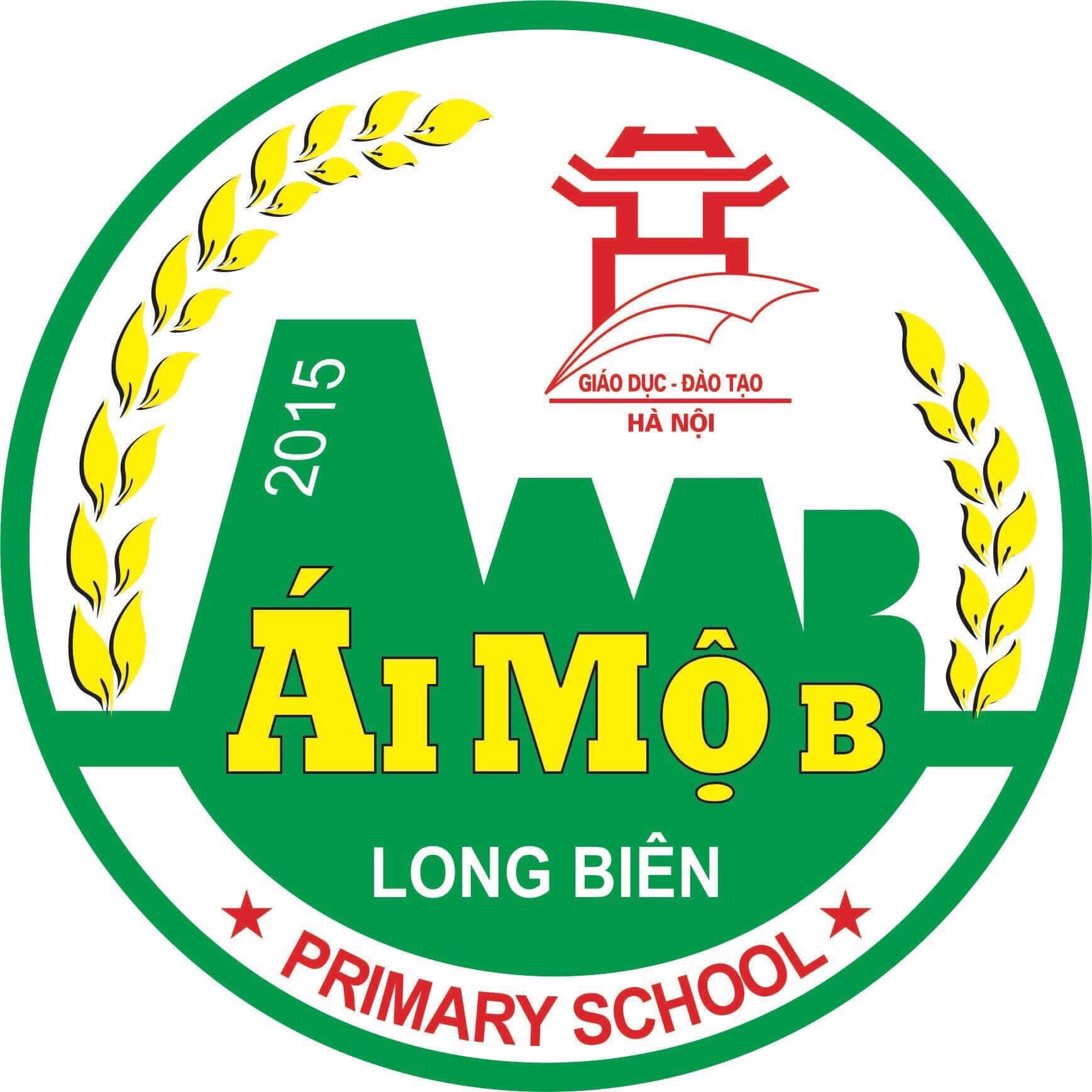 ỦY BAN NHÂN DÂN QUẬN LONG BIÊN
TRƯỜNG TIỂU HỌC ÁI MỘ B
MÔN: TOÁN
LỚP 2
BÀI 2: TIA SỐ. 
SỐ LIỀN TRƯỚC, SỐ LIỀN SAU (Tiết 1)
.
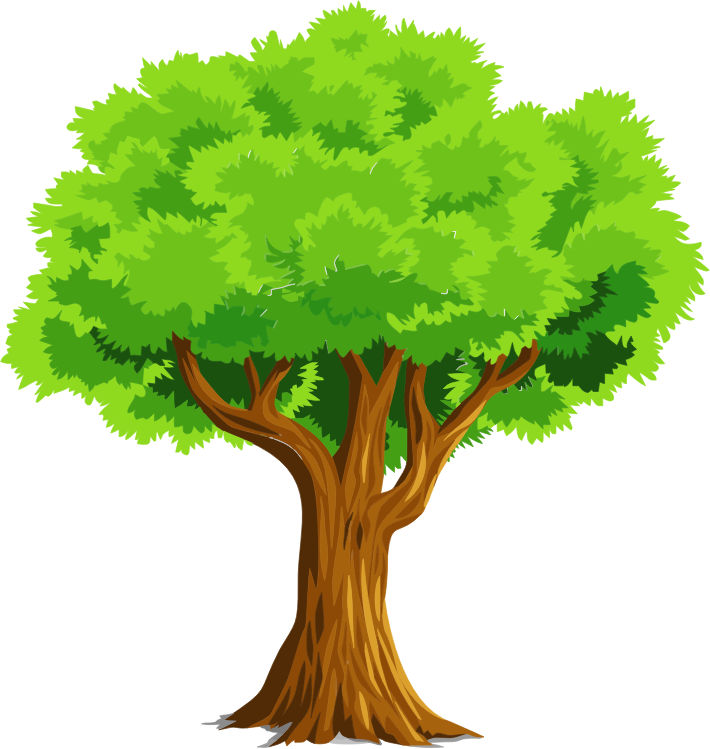 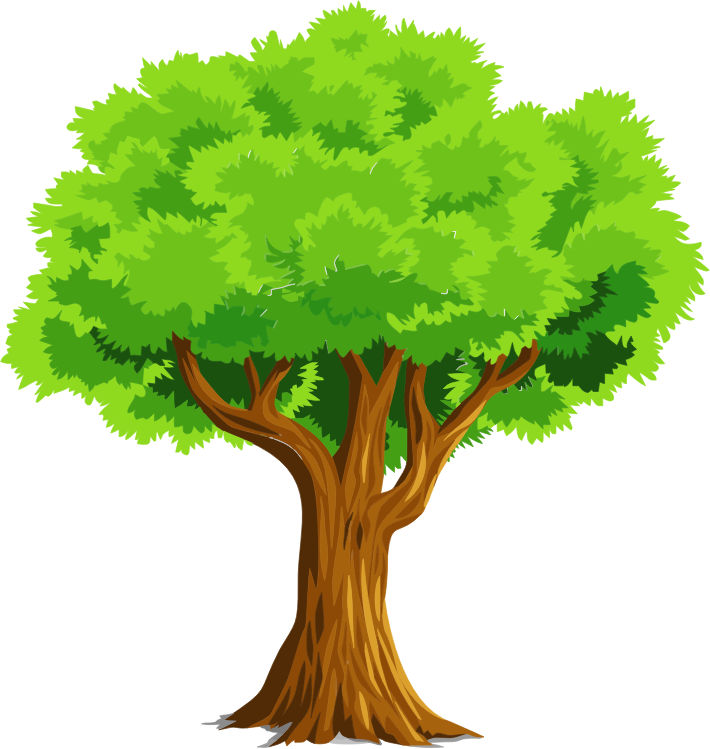 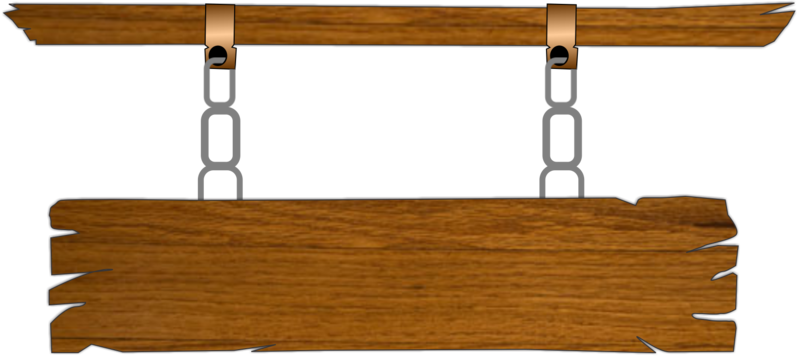 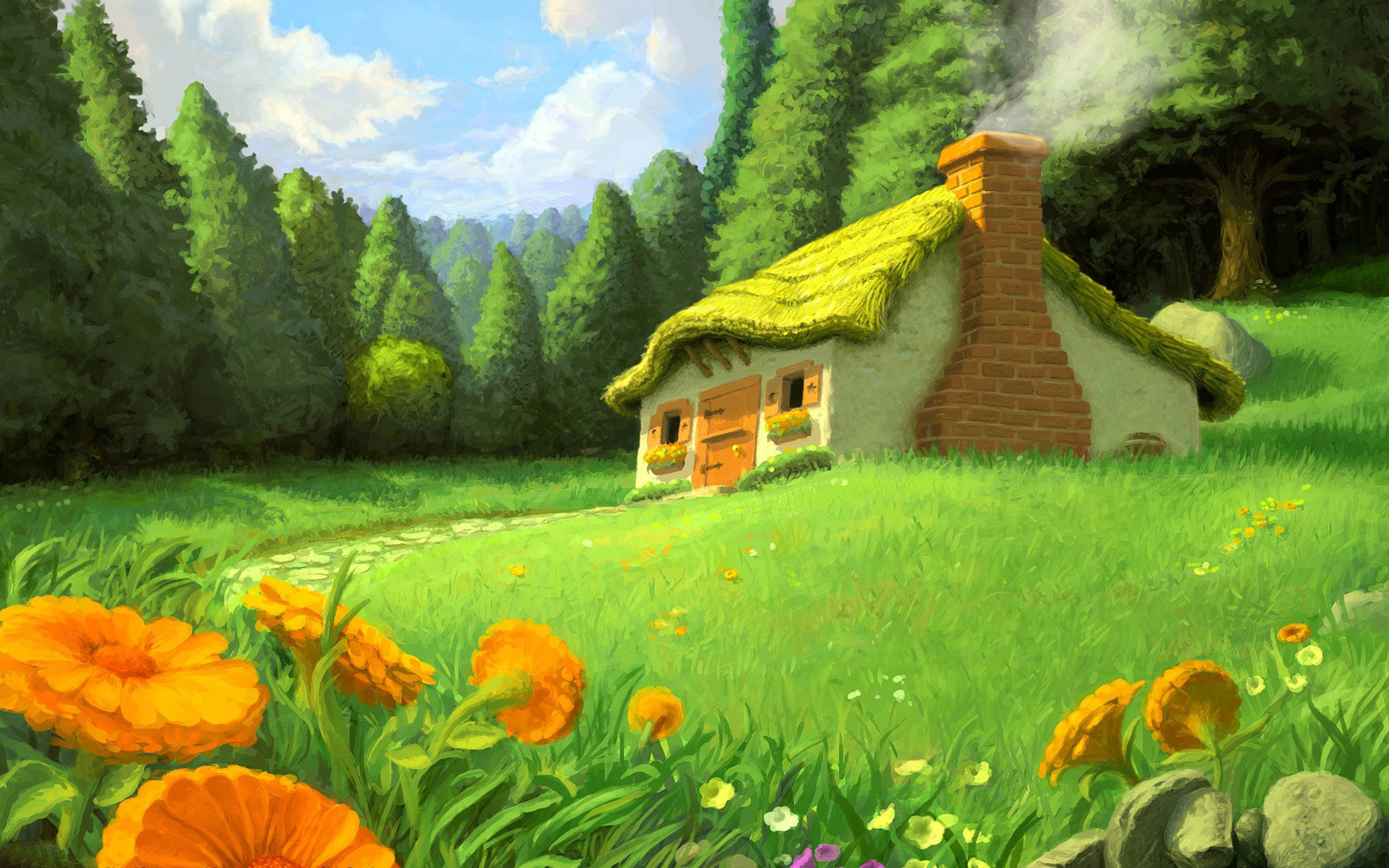 CHƠI TRỐN TÌM 
CÙNG BẠCH TUYẾT VÀ 7 CHÚ LÙN
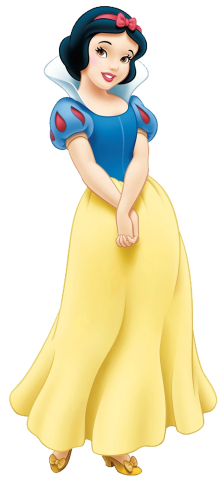 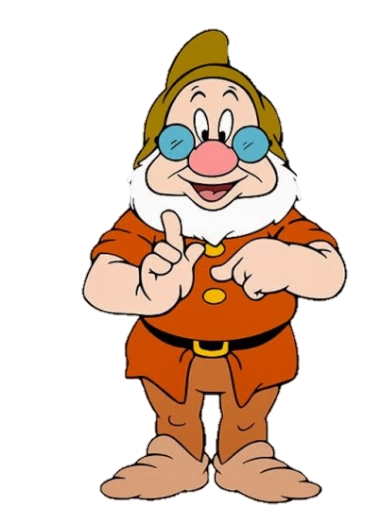 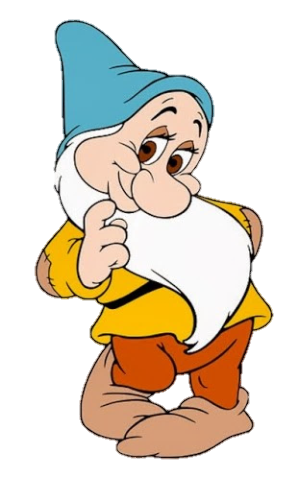 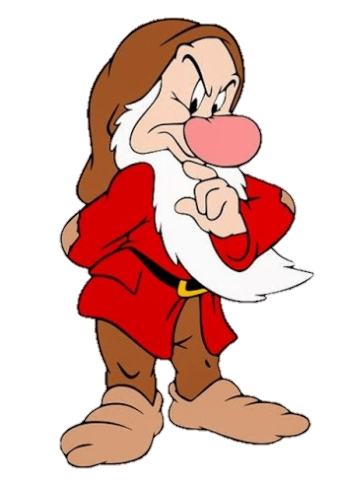 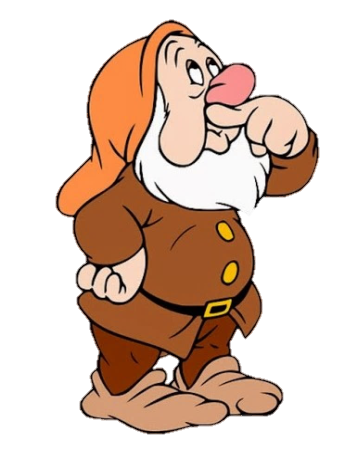 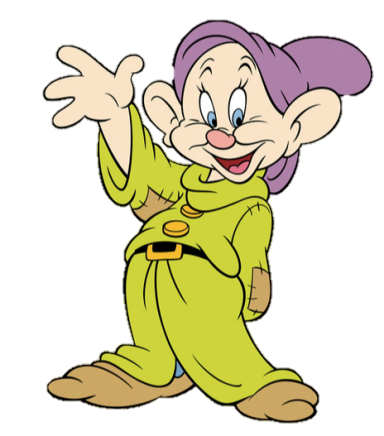 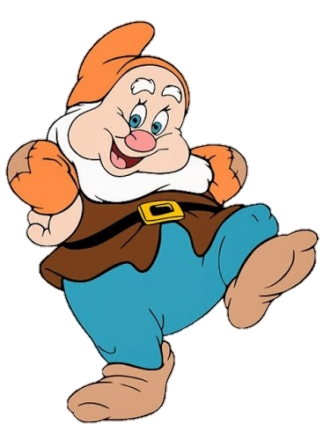 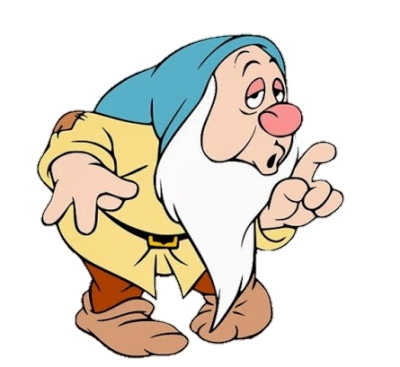 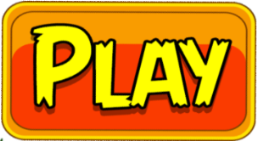 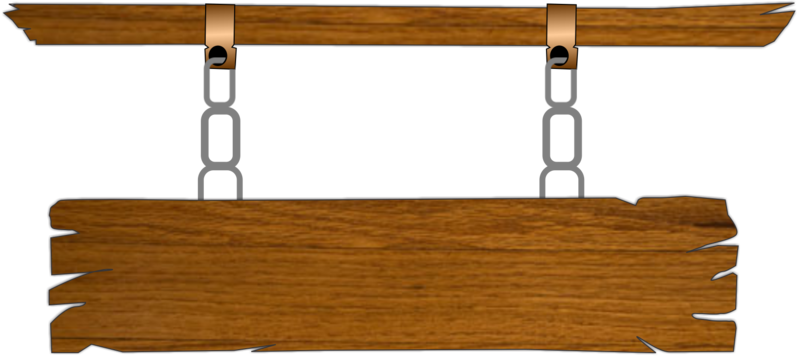 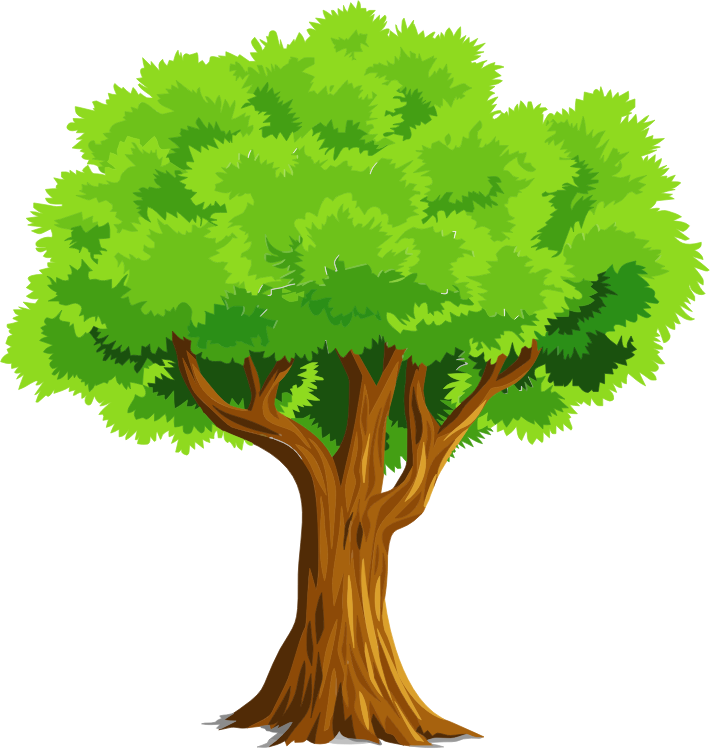 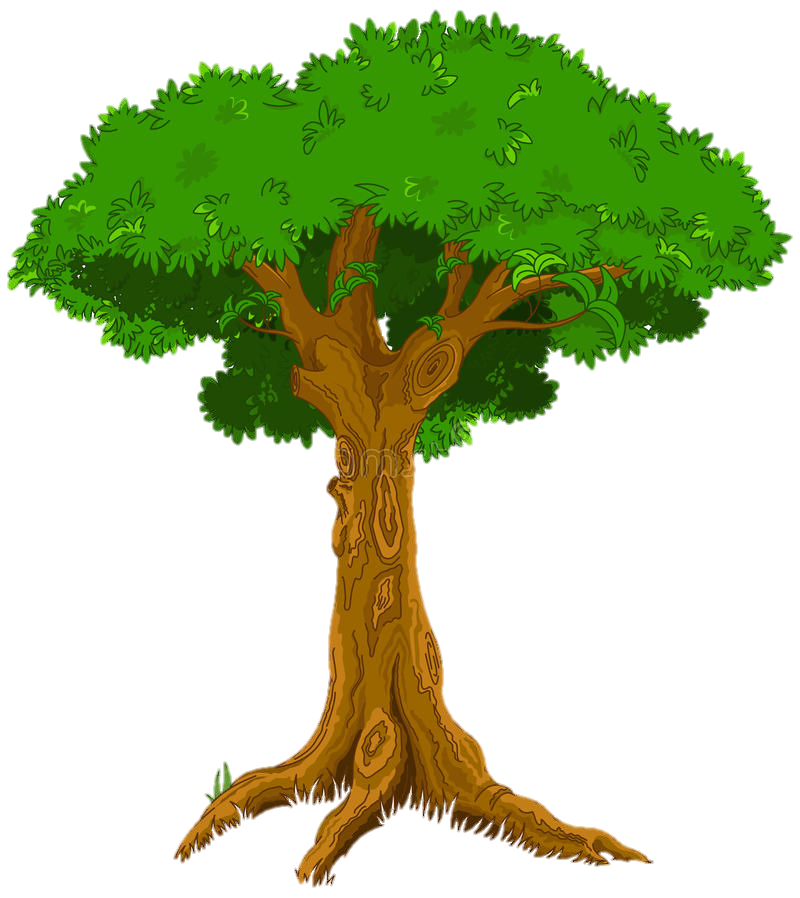 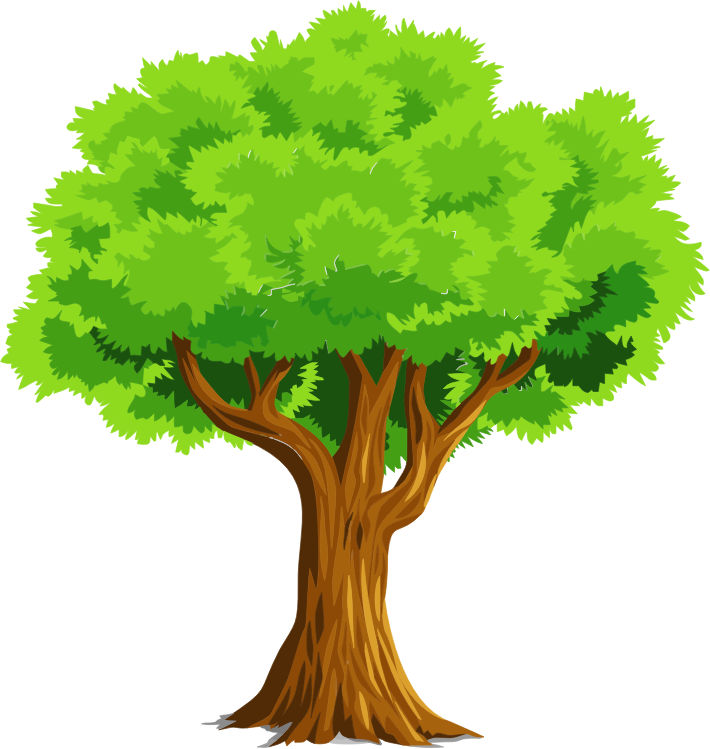 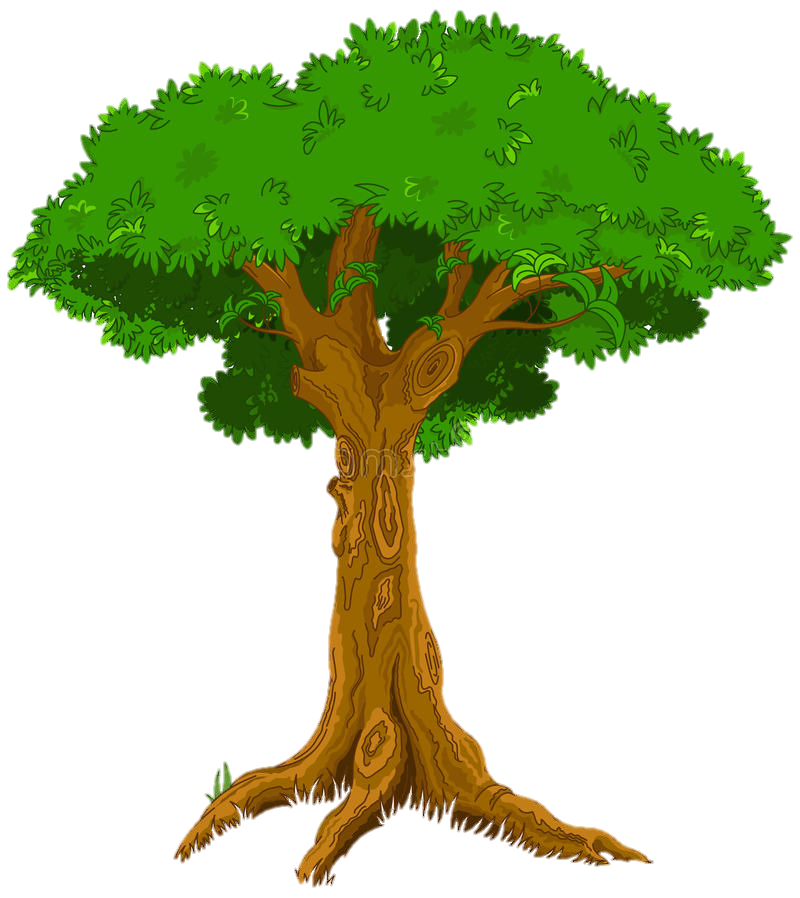 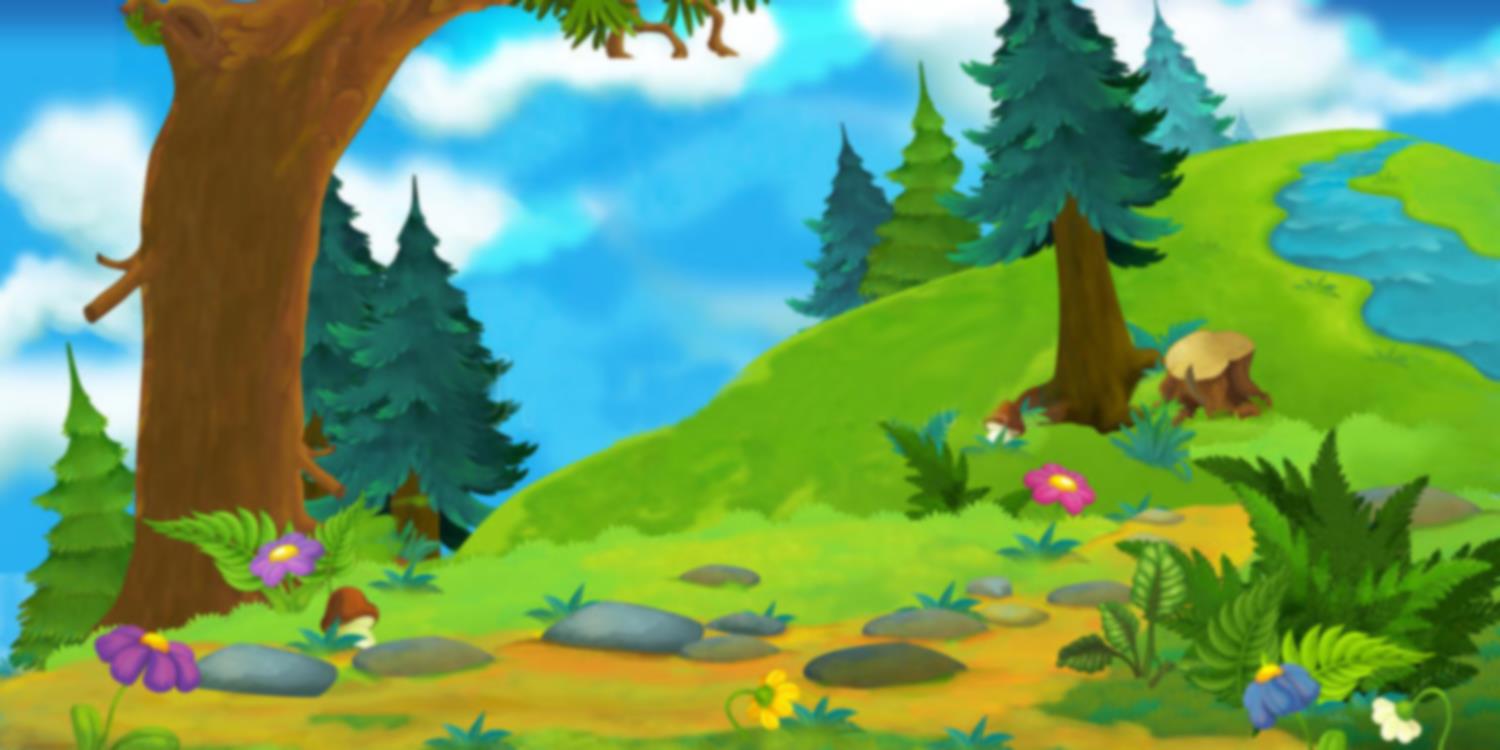 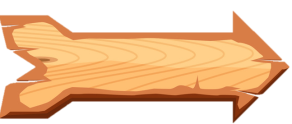 Viết số: Năm mươi mốt
A. 501
D. 51
B.50
C.15
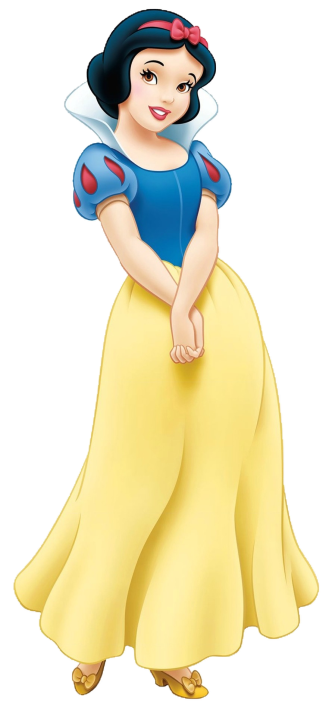 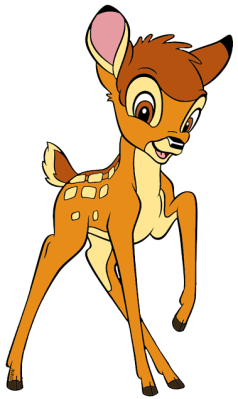 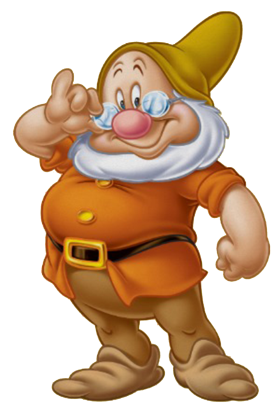 ĐÚNG RỒI
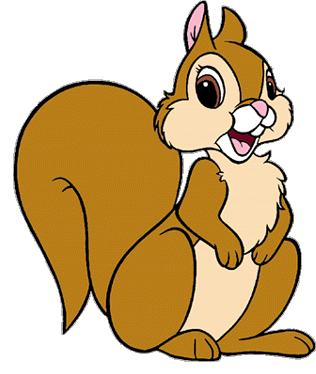 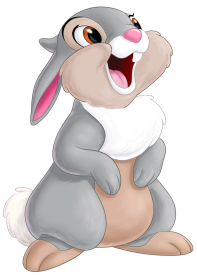 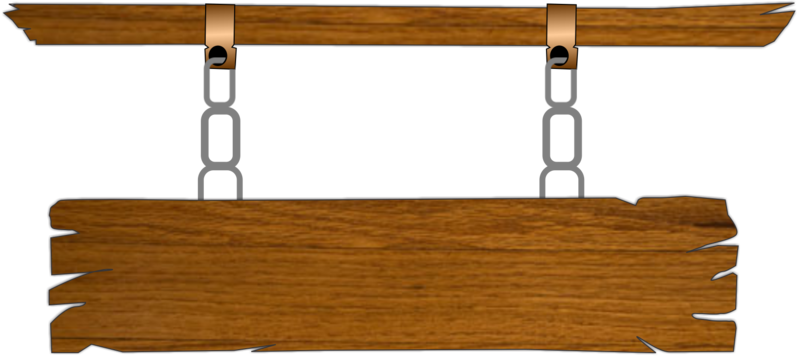 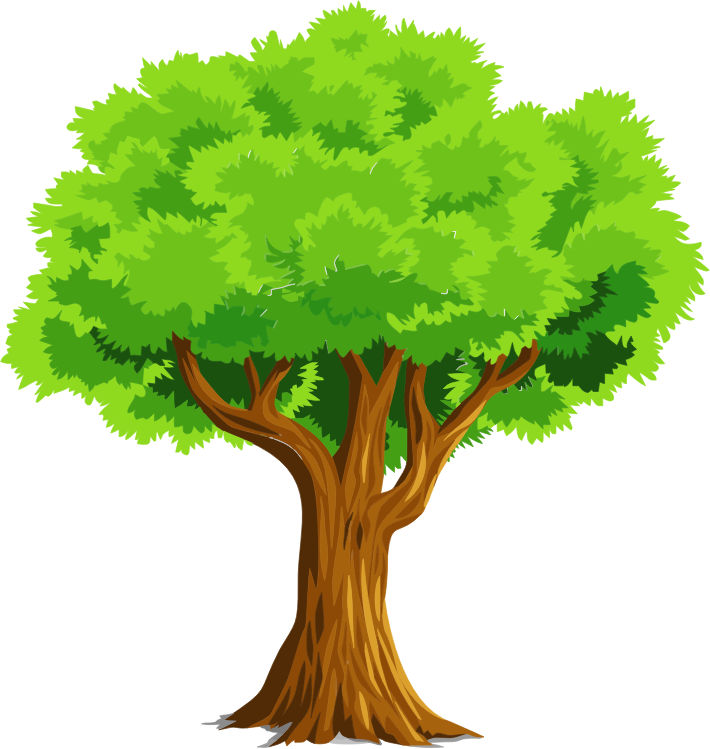 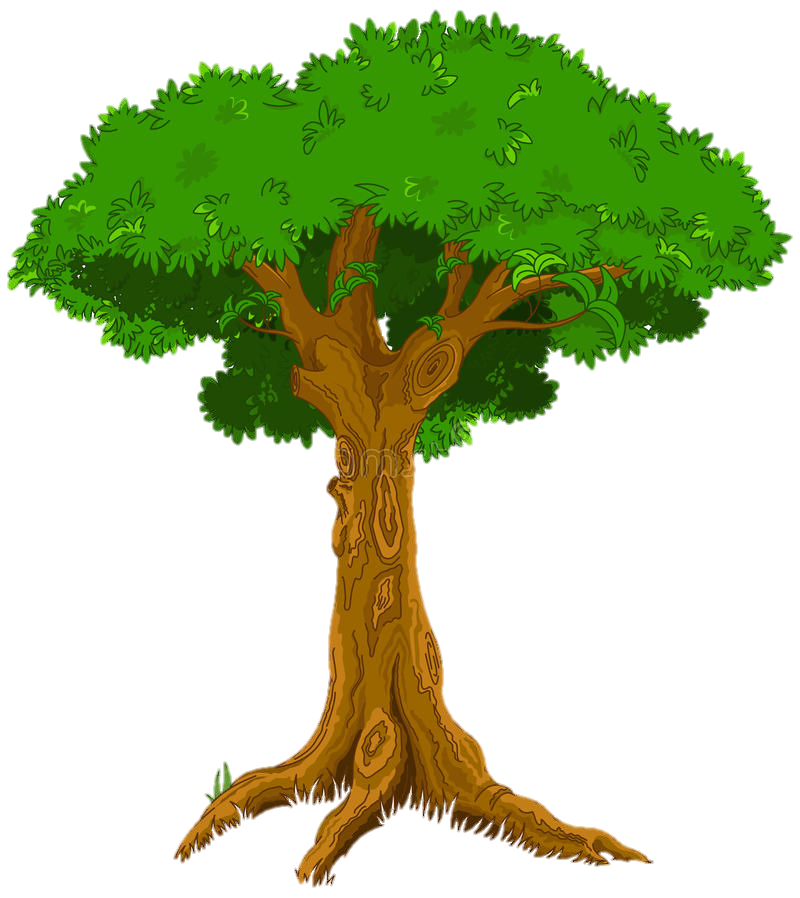 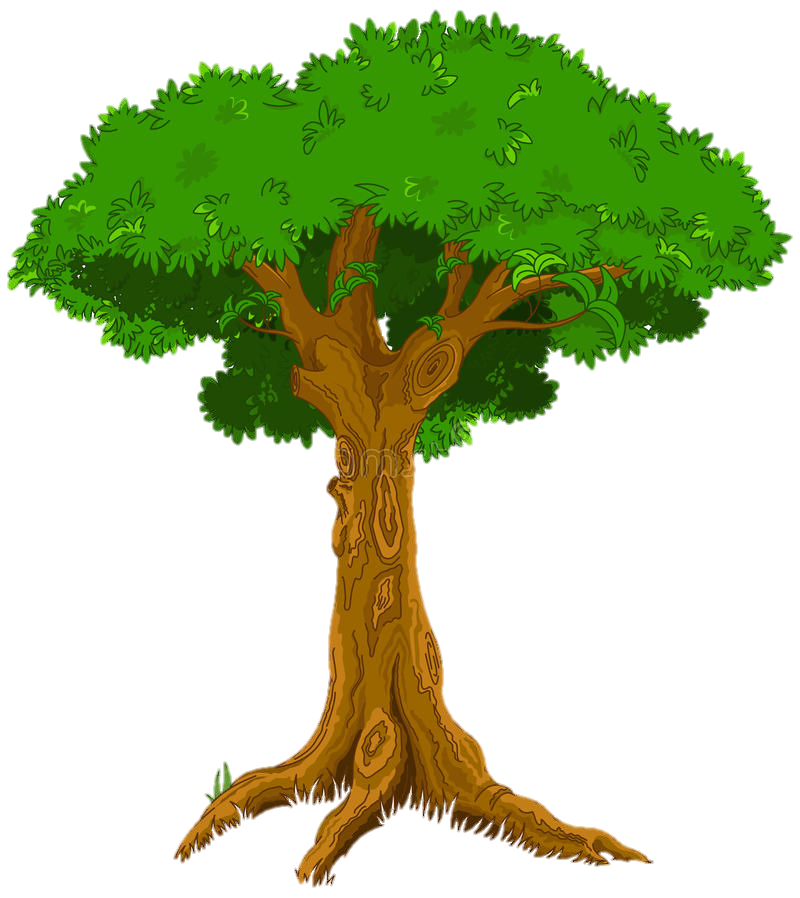 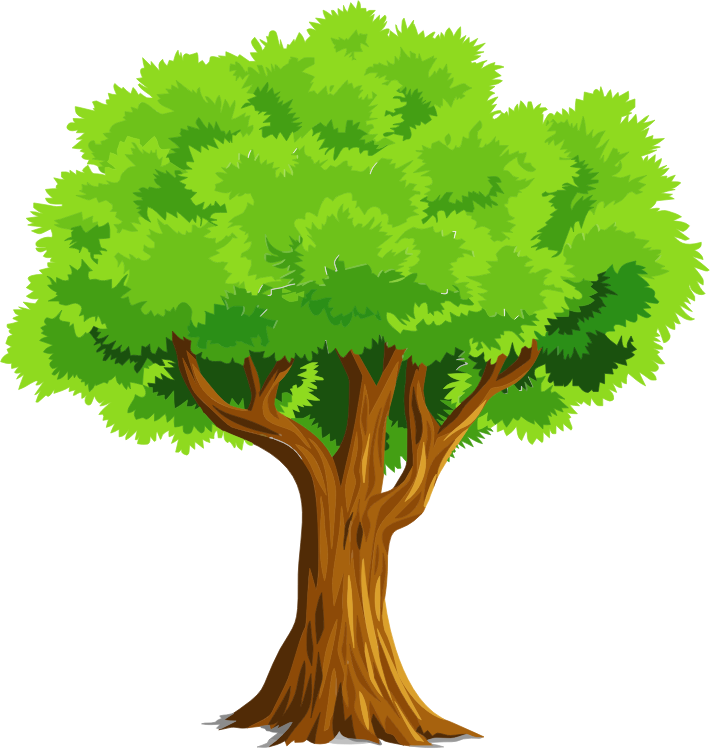 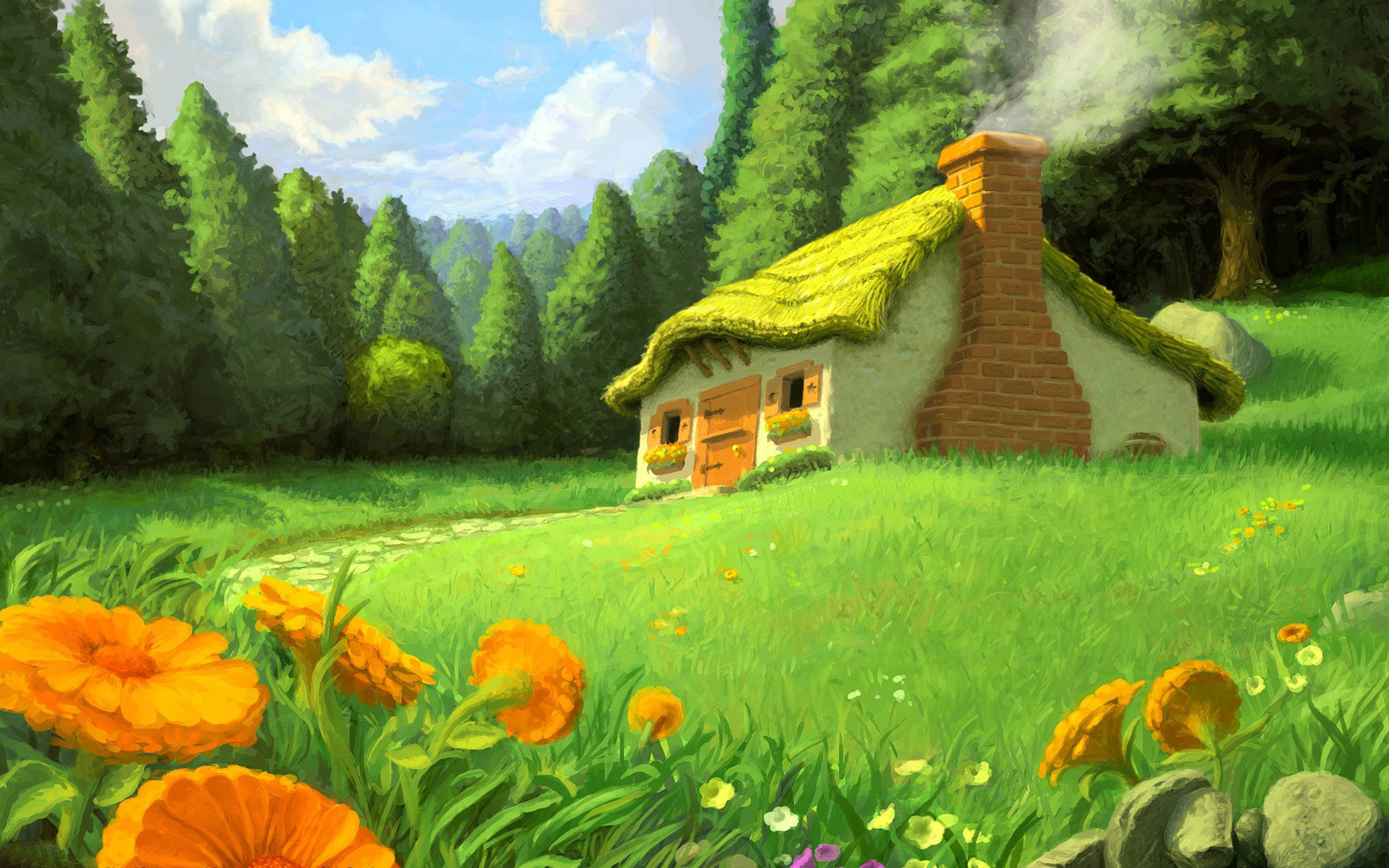 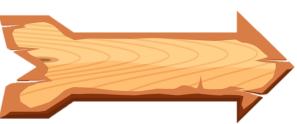 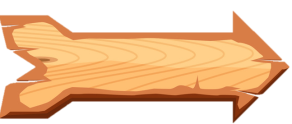 Bảy mươi tư viết là:
A.704
D. 70
B.74
C. 47
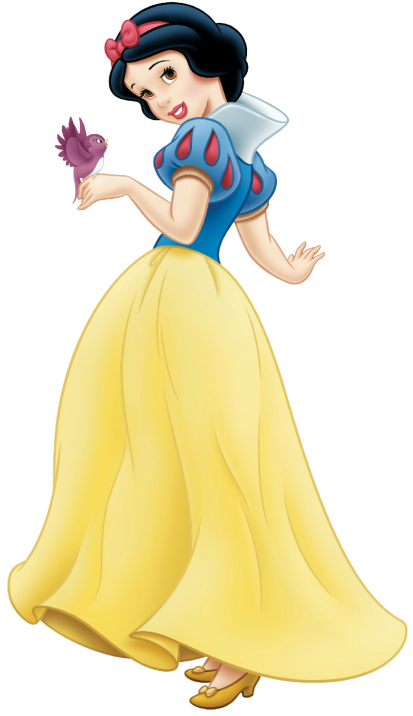 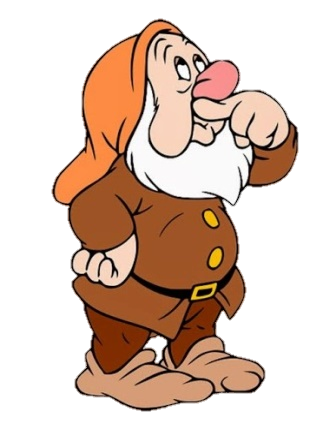 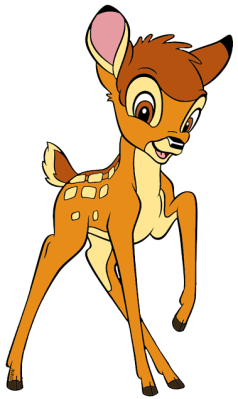 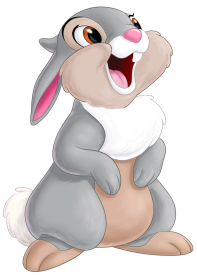 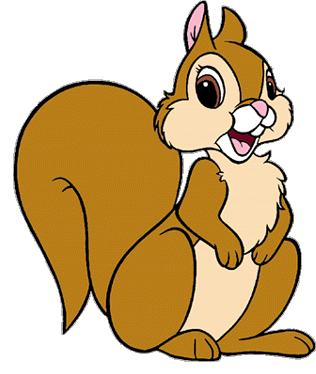 ĐÚNG RỒI
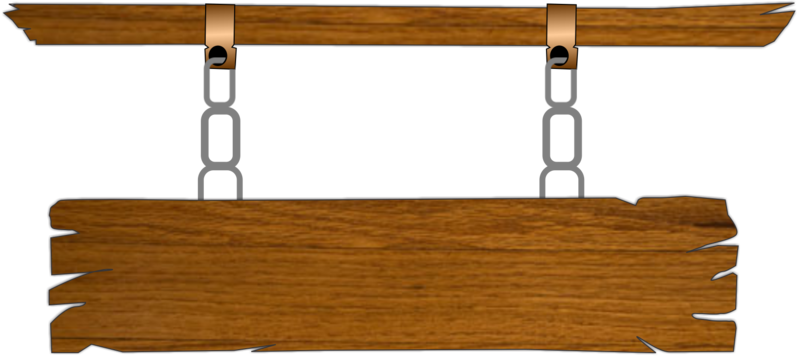 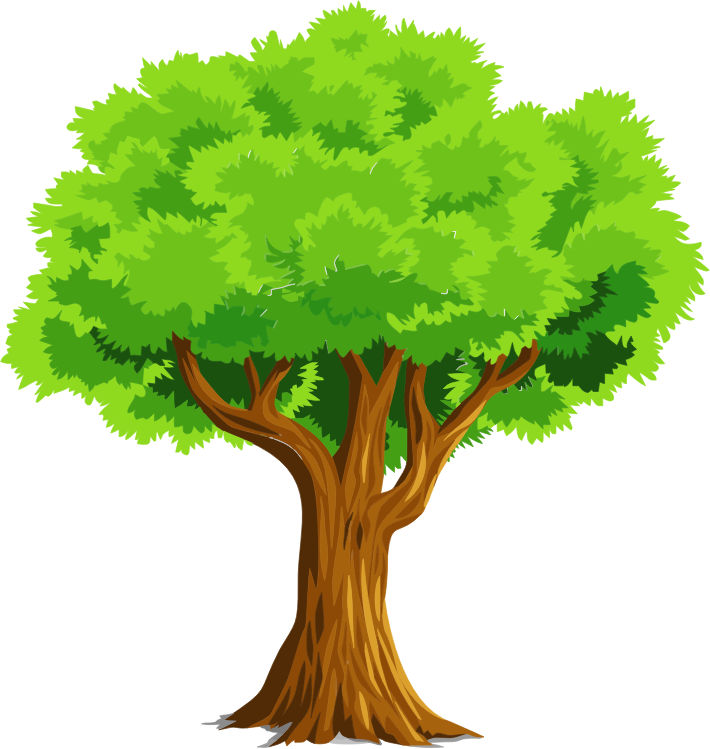 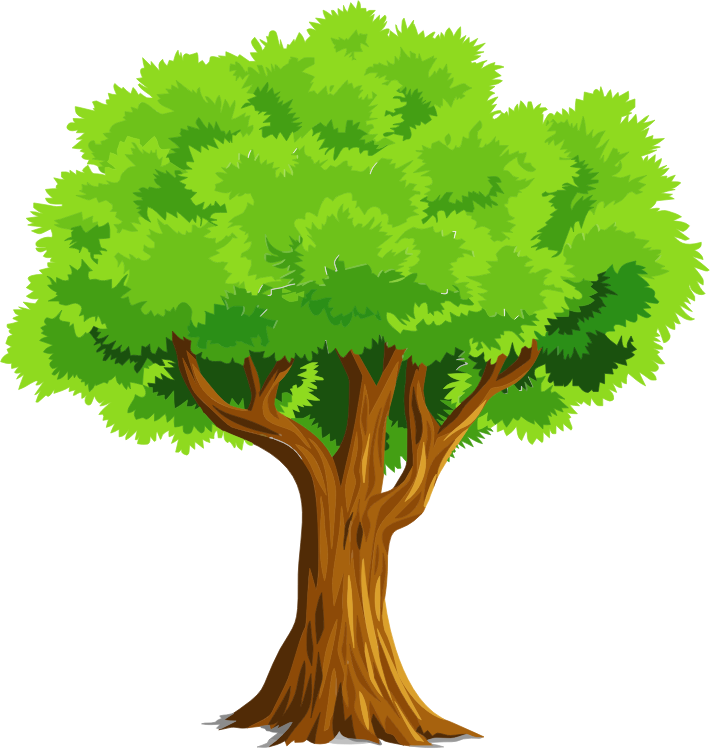 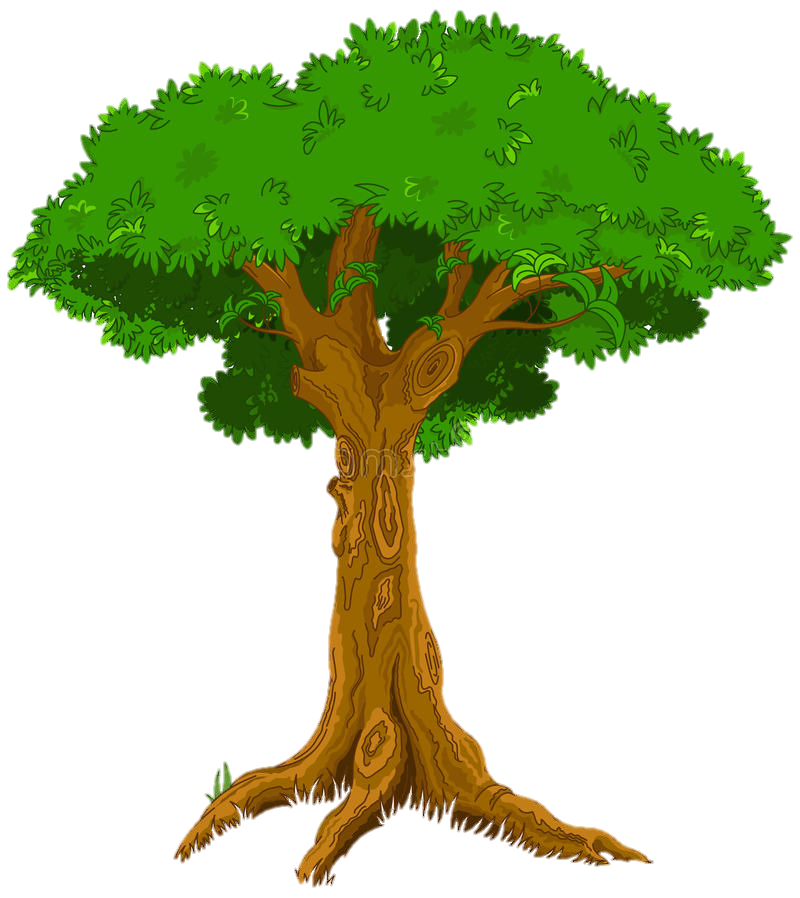 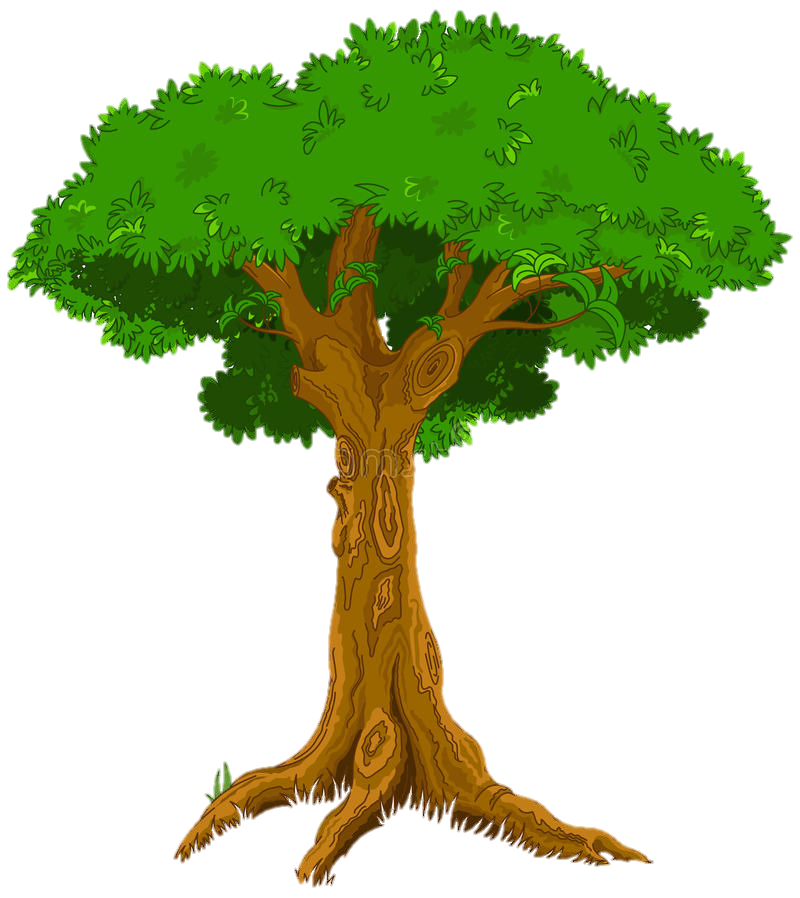 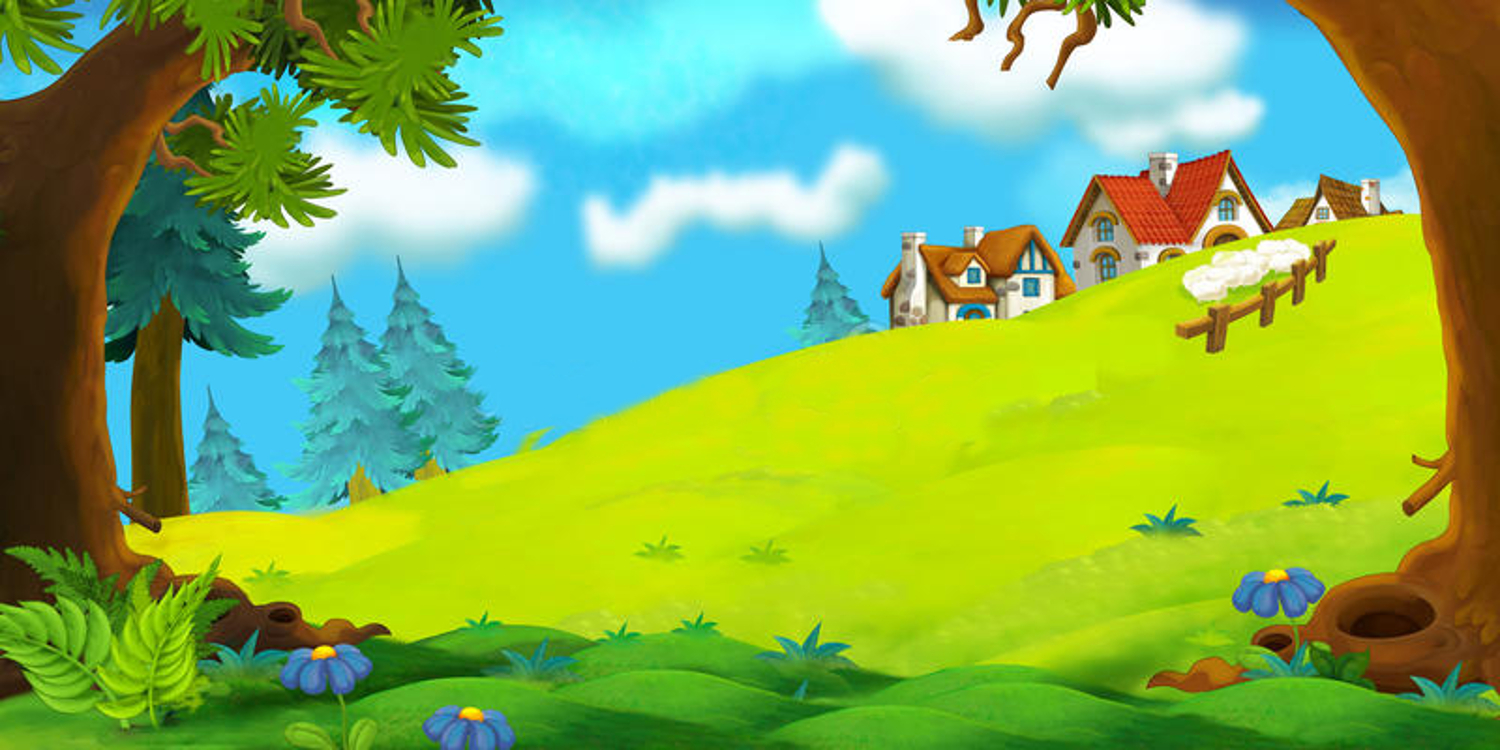 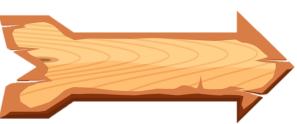 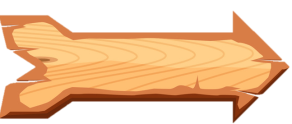 Chín chục và sáu đơn vị 
là số
A.96
D. 60
B. 69
C. 90
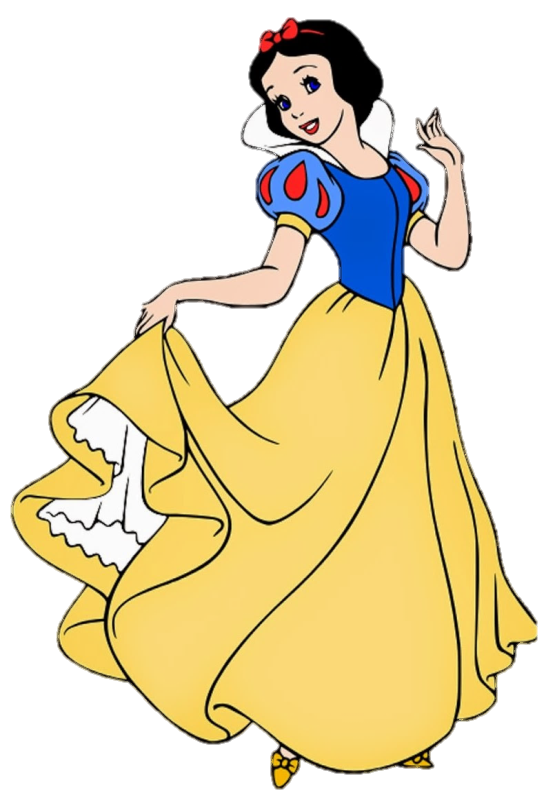 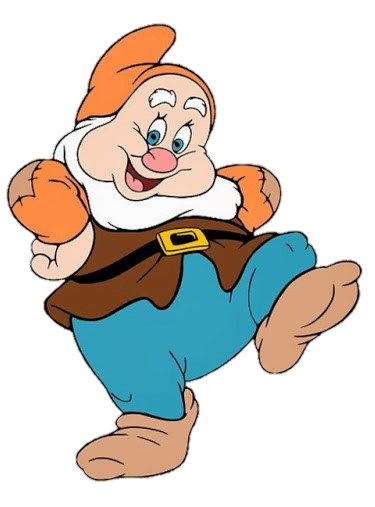 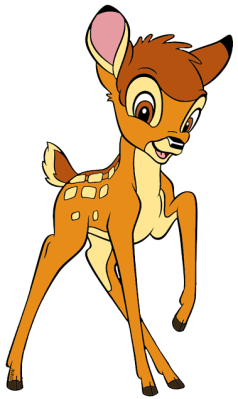 ĐÚNG RỒI
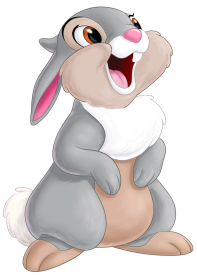 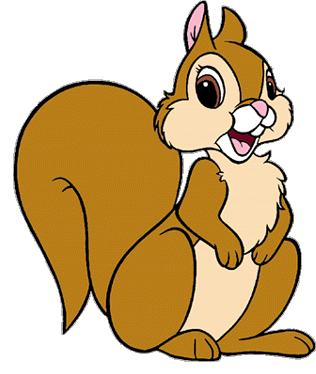 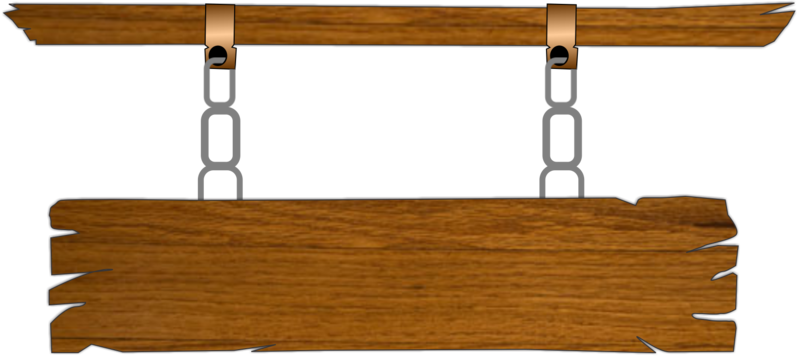 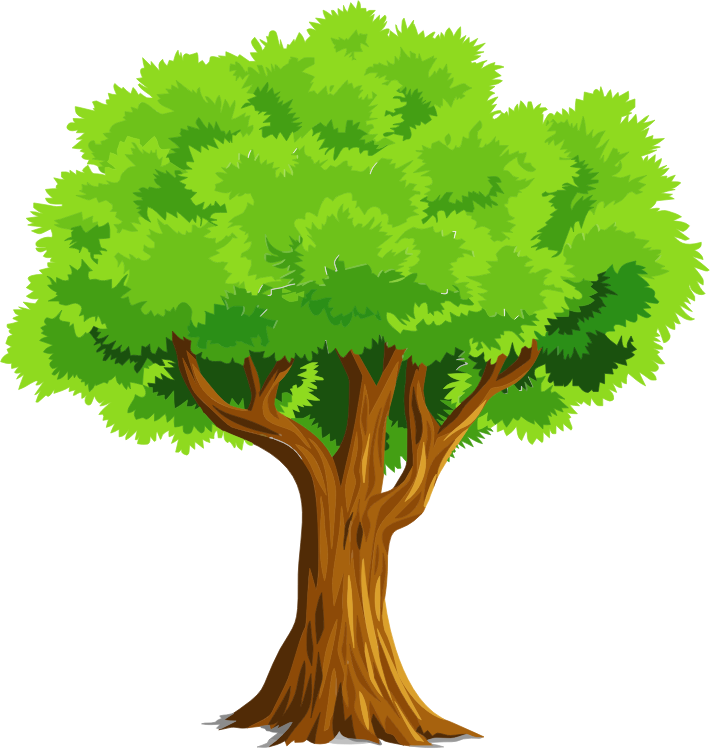 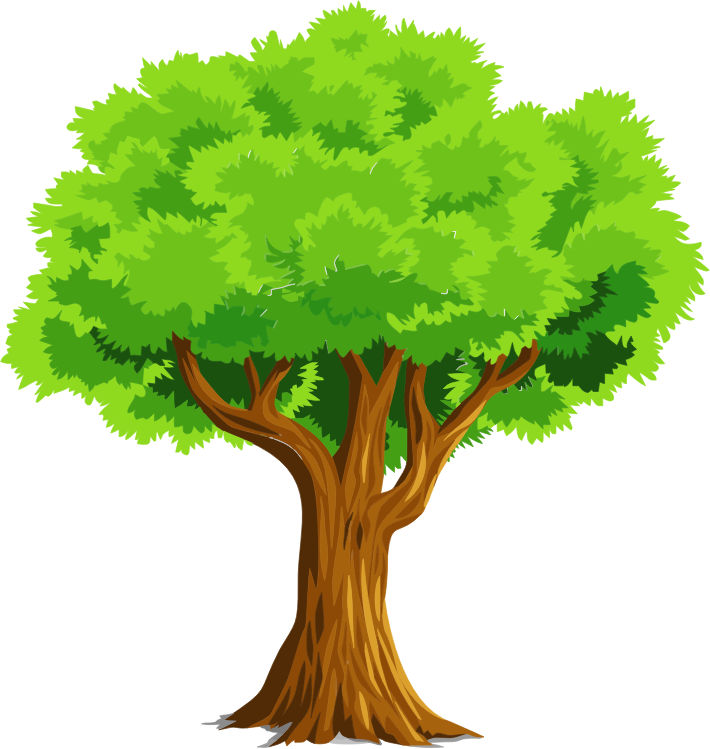 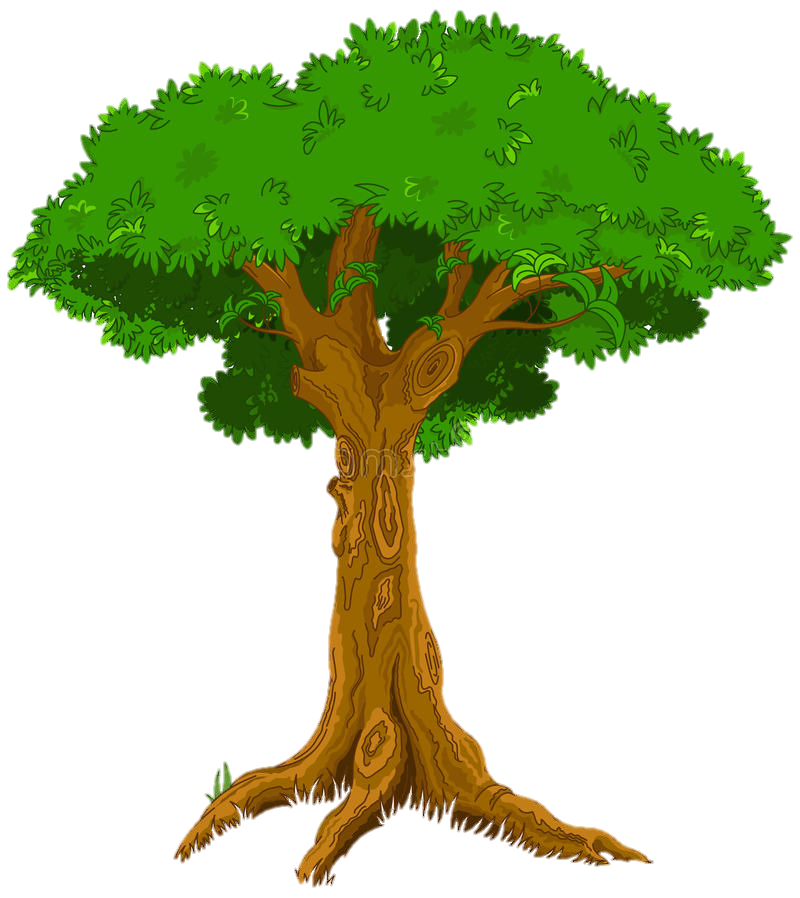 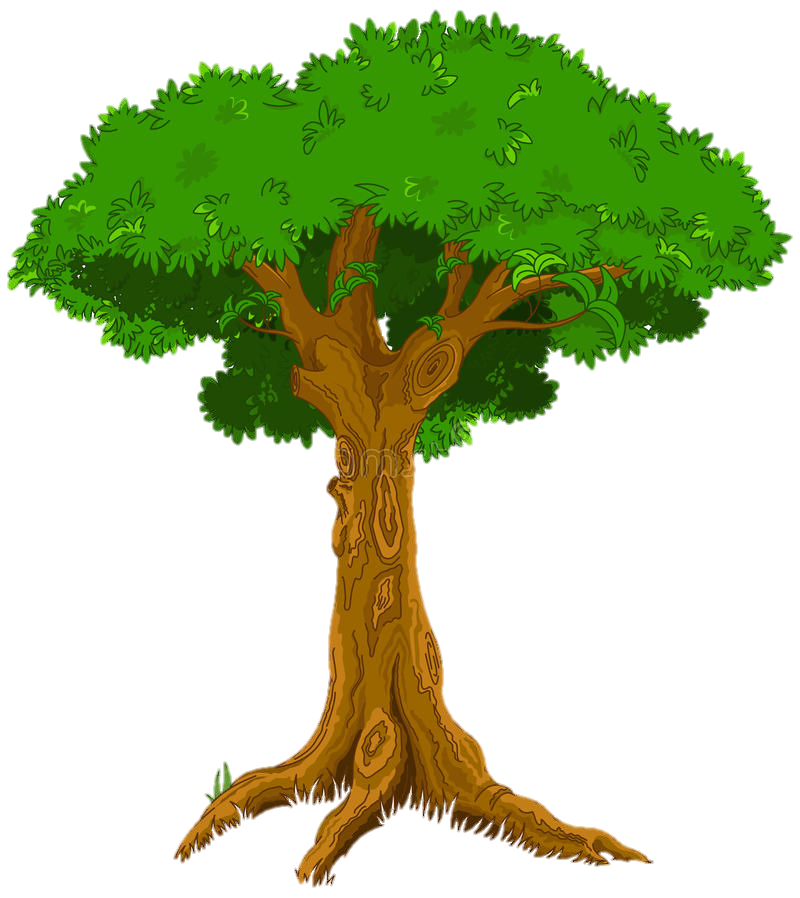 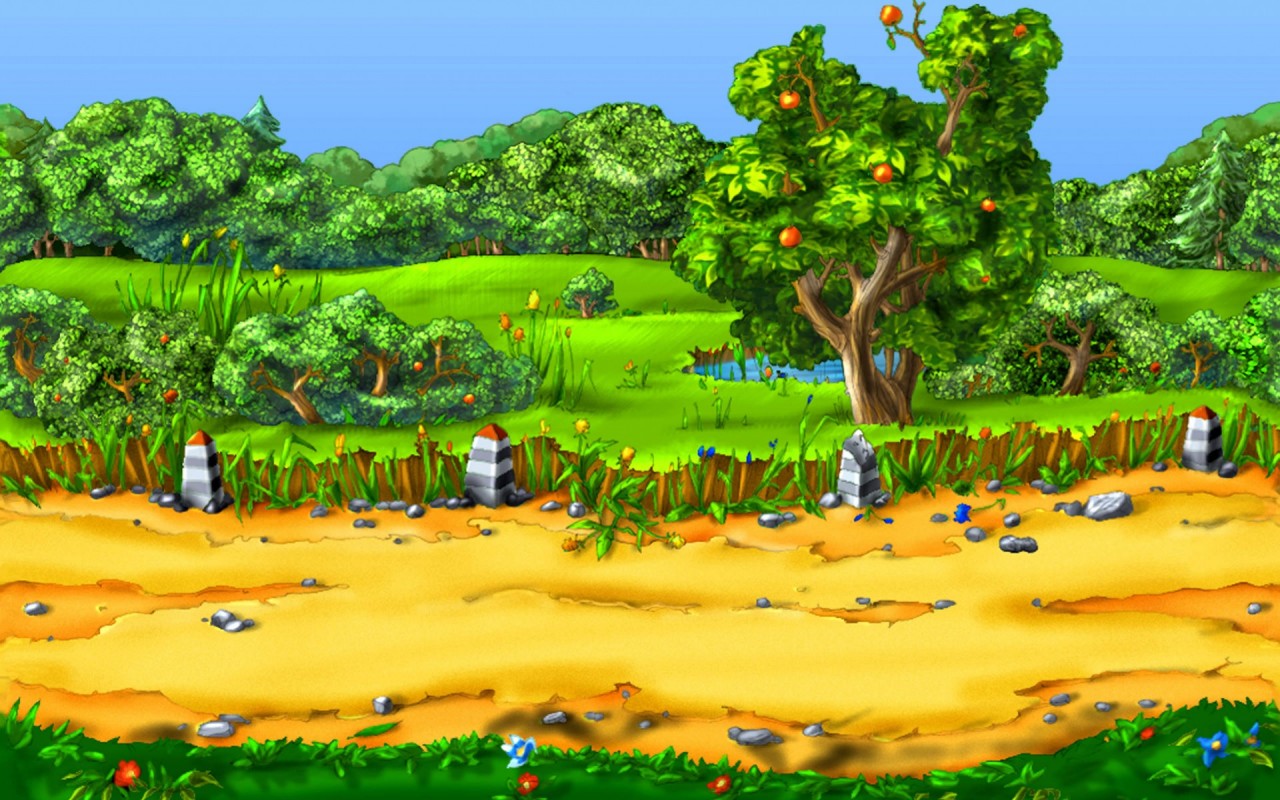 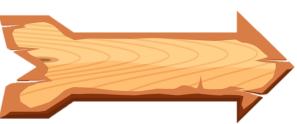 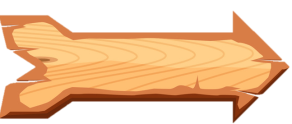 Đọc số: 84
C.Tám mươi tư
D. Tám chục tư
B. Bốn mươi tám
A. Tám chục bốn
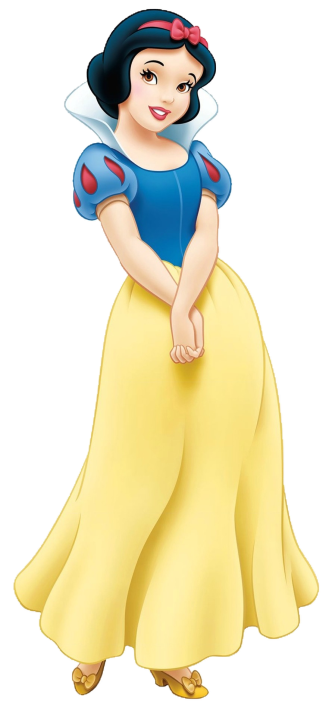 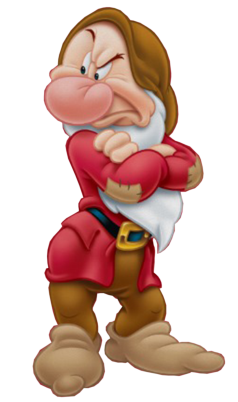 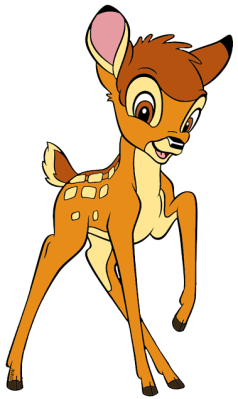 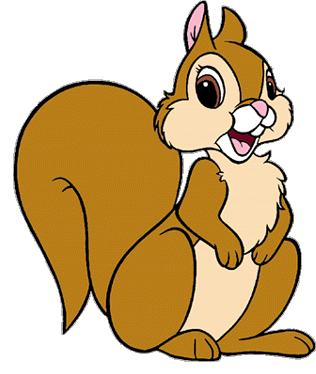 ĐÚNG RỒI
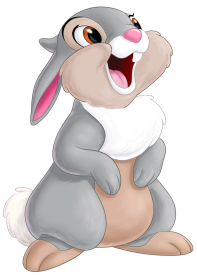 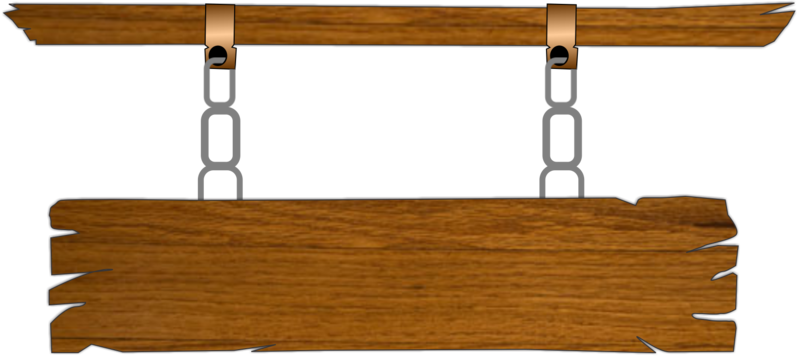 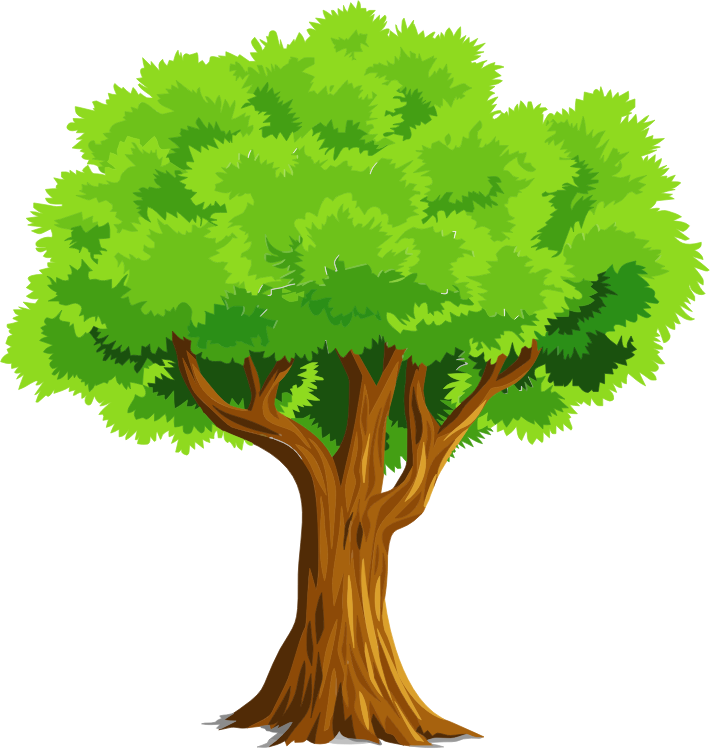 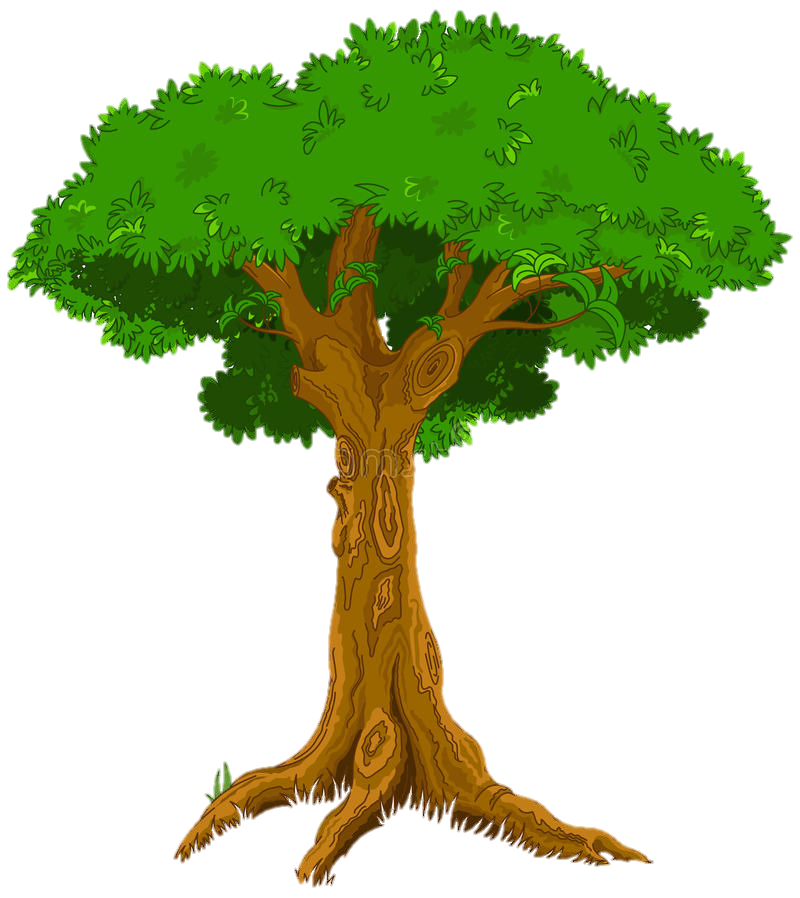 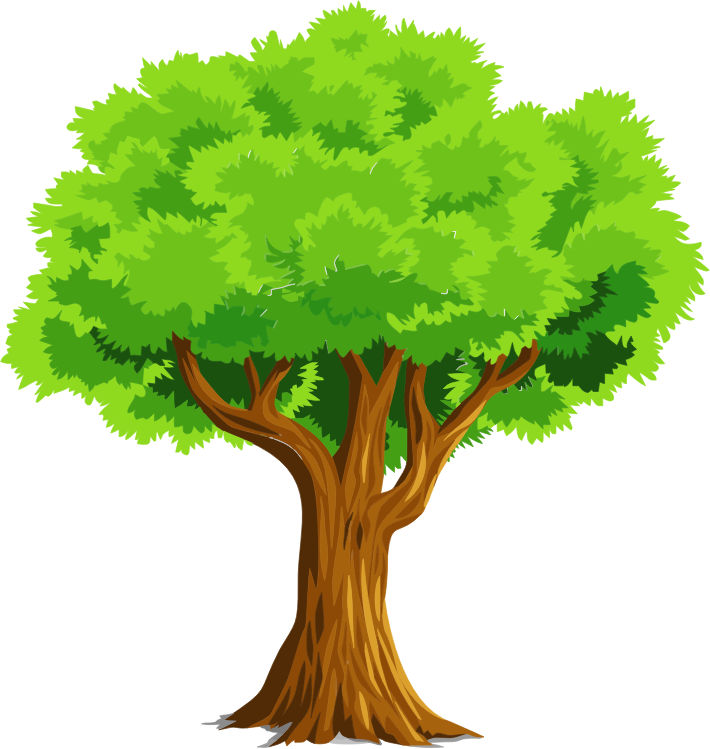 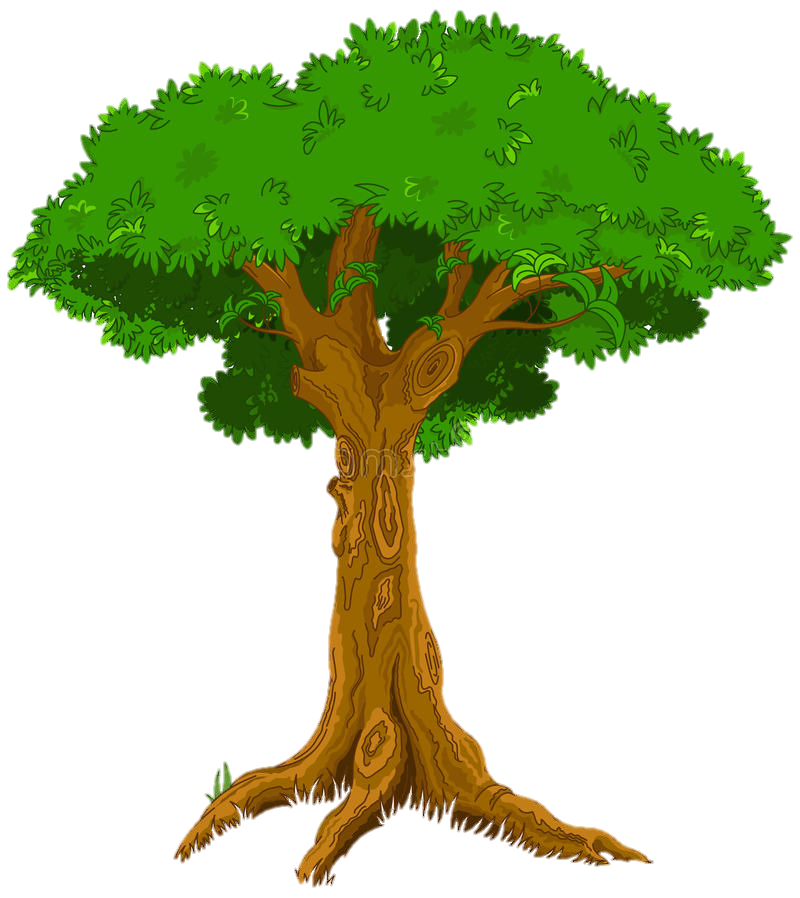 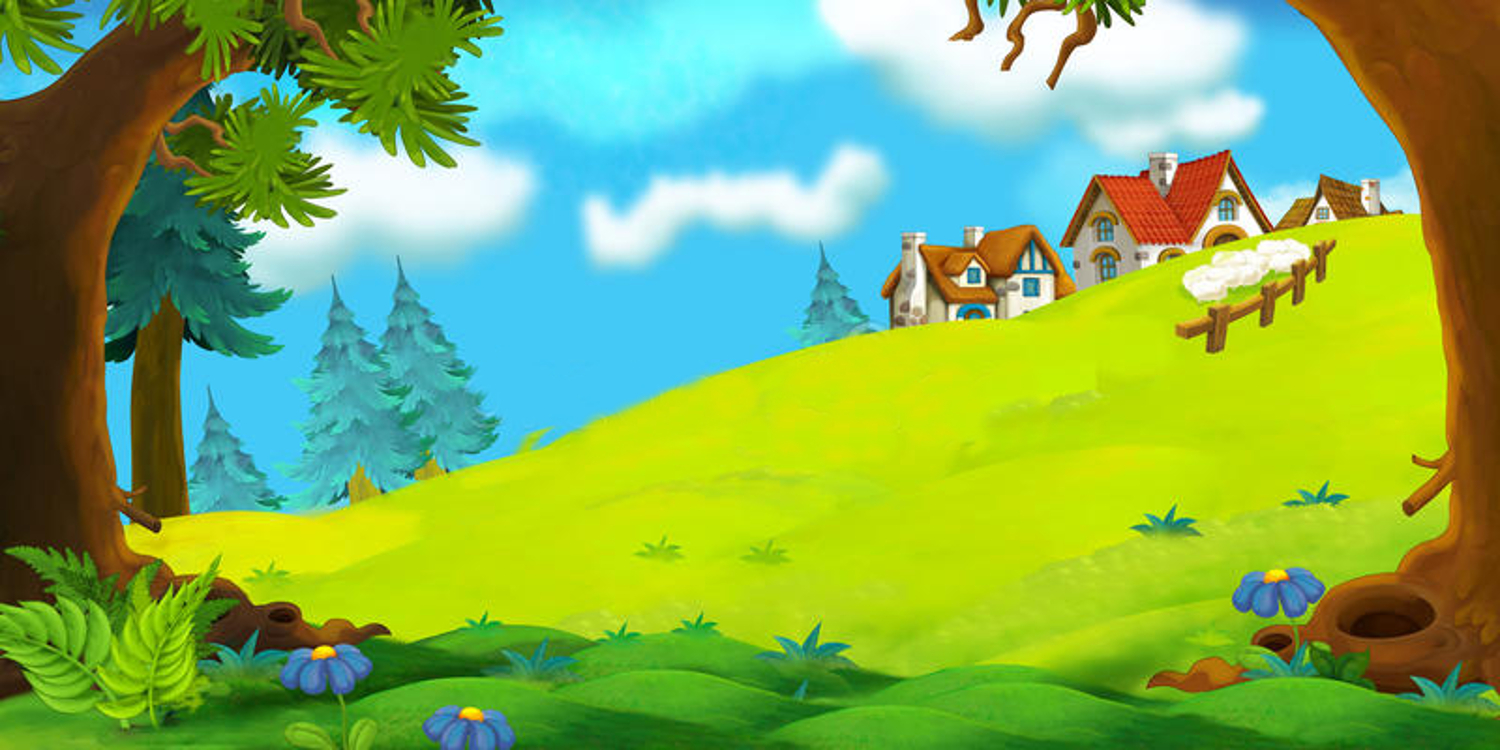 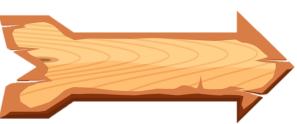 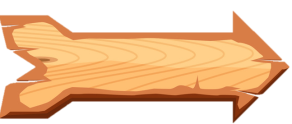 Chín chục, ba đơn vị
là số:
A.90
D.30
B.93
C.39
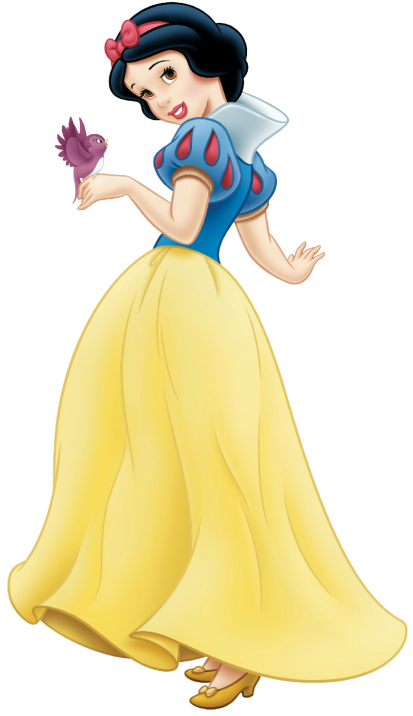 ĐÚNG RỒI
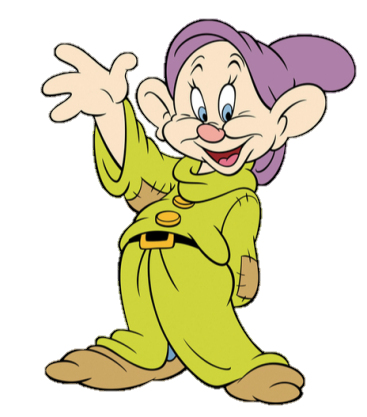 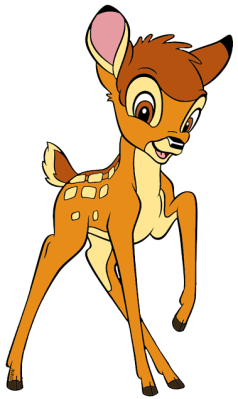 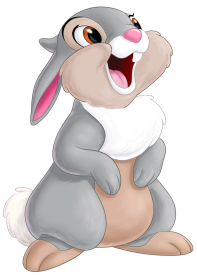 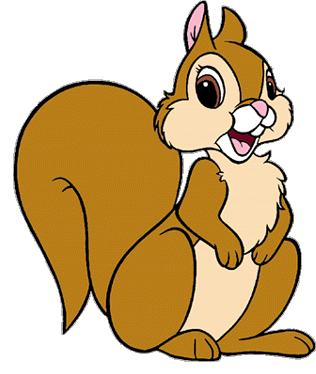 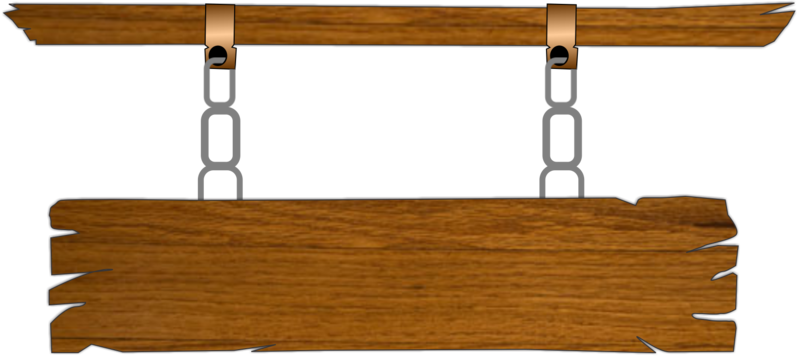 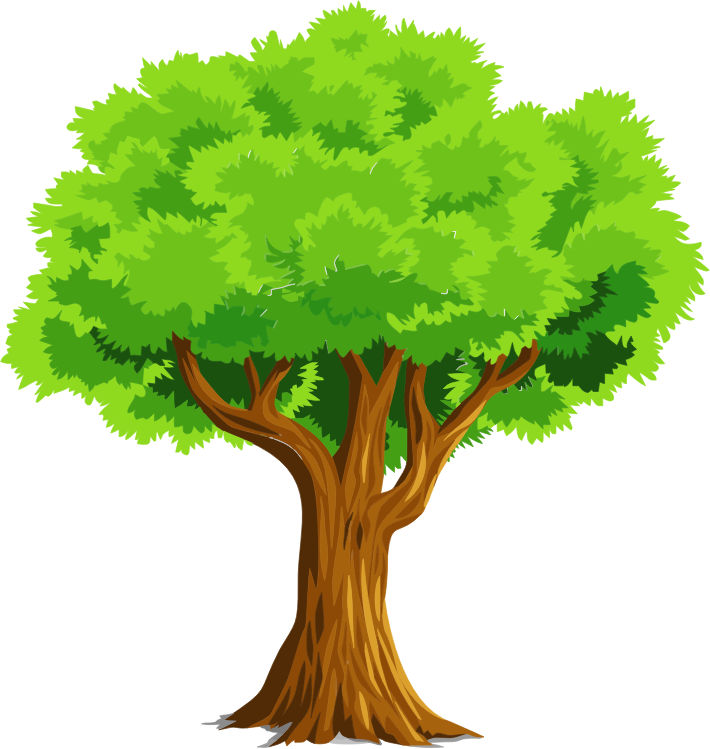 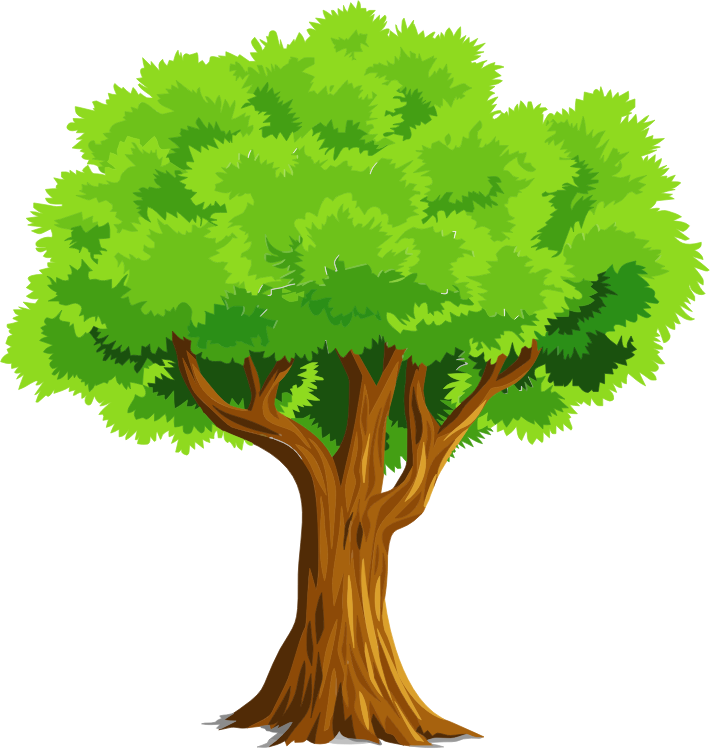 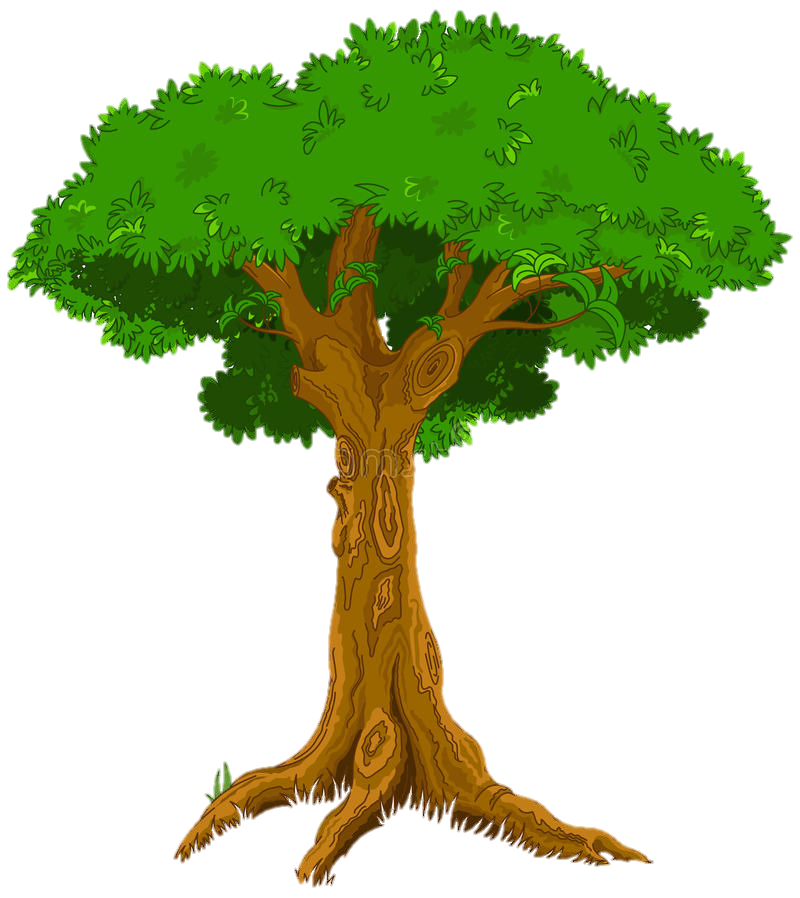 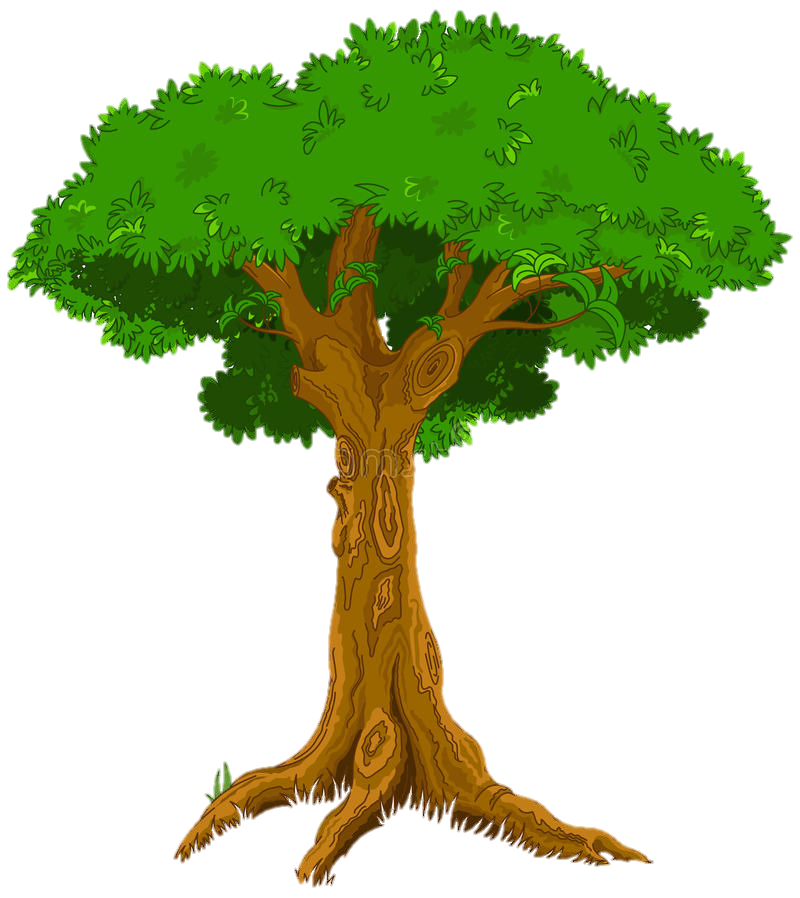 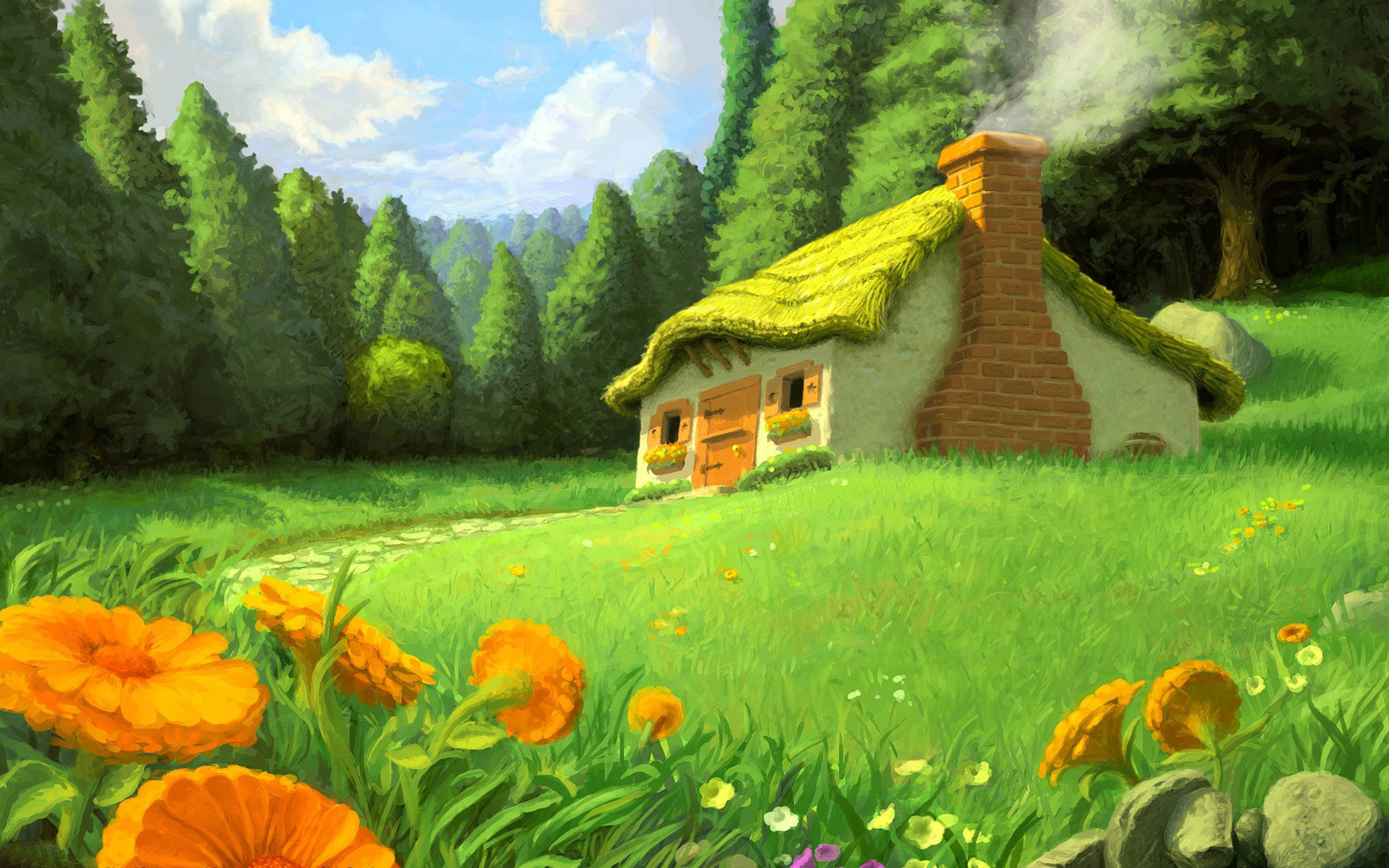 Năm mươi lăm 
viết số là
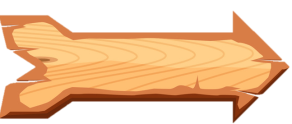 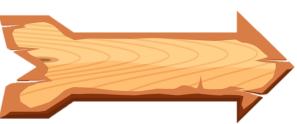 A.505
D.55
B.05
C.50
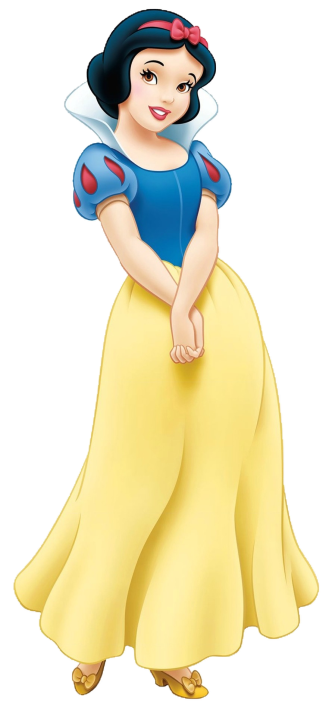 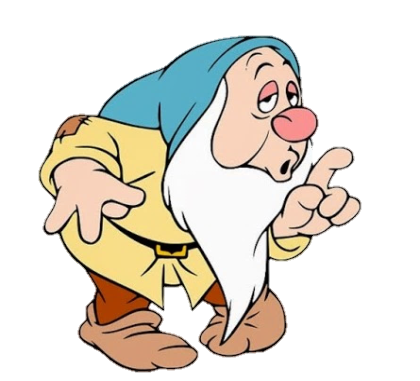 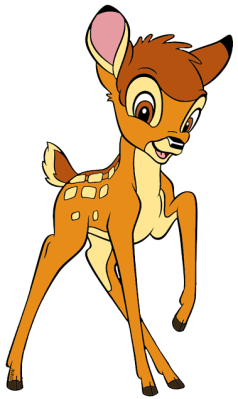 ĐÚNG RỒI
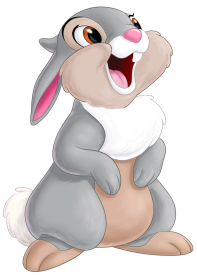 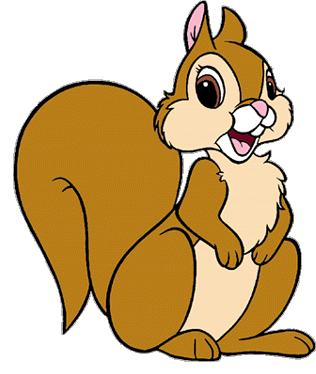 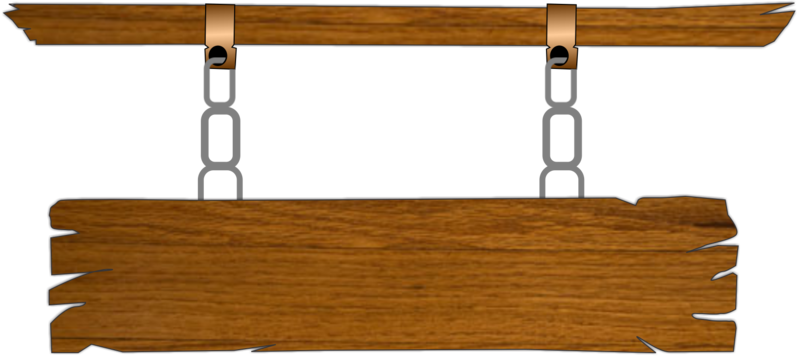 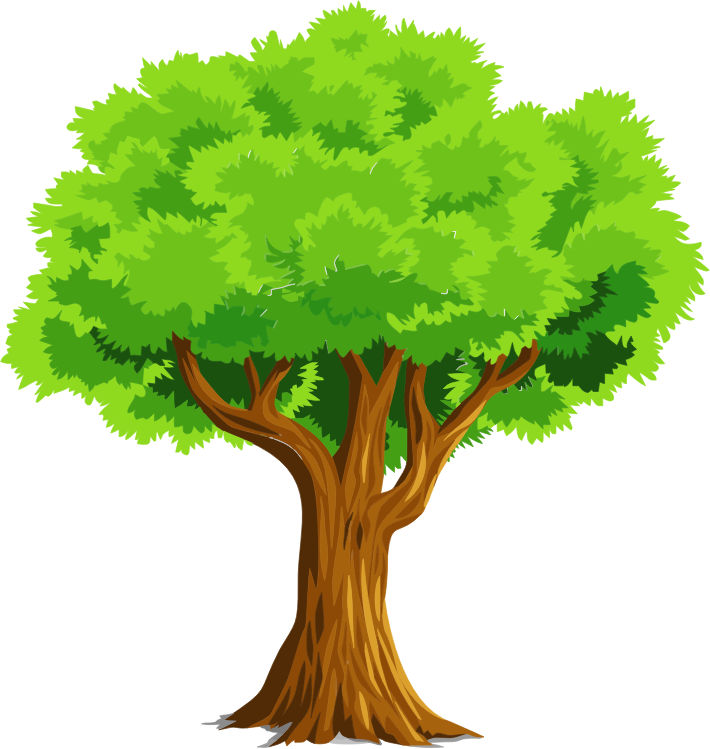 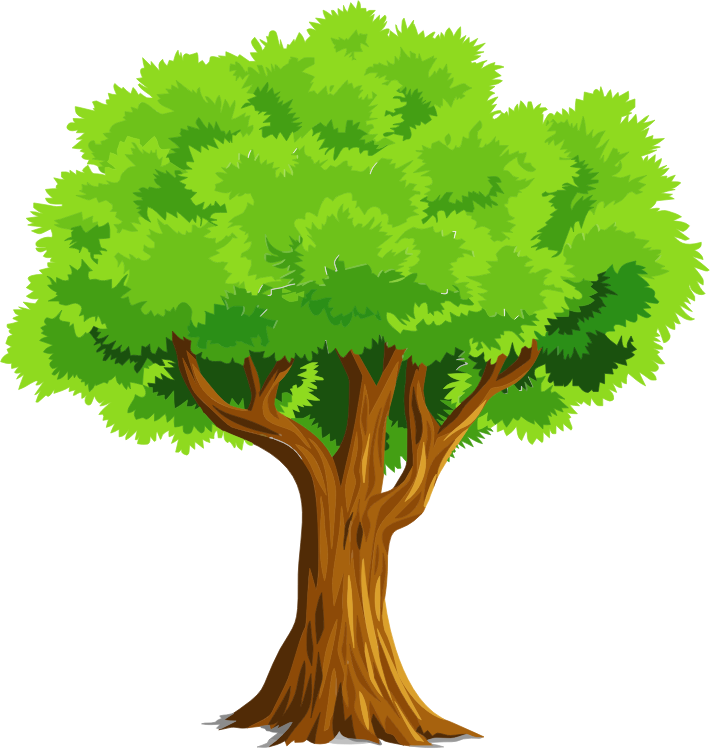 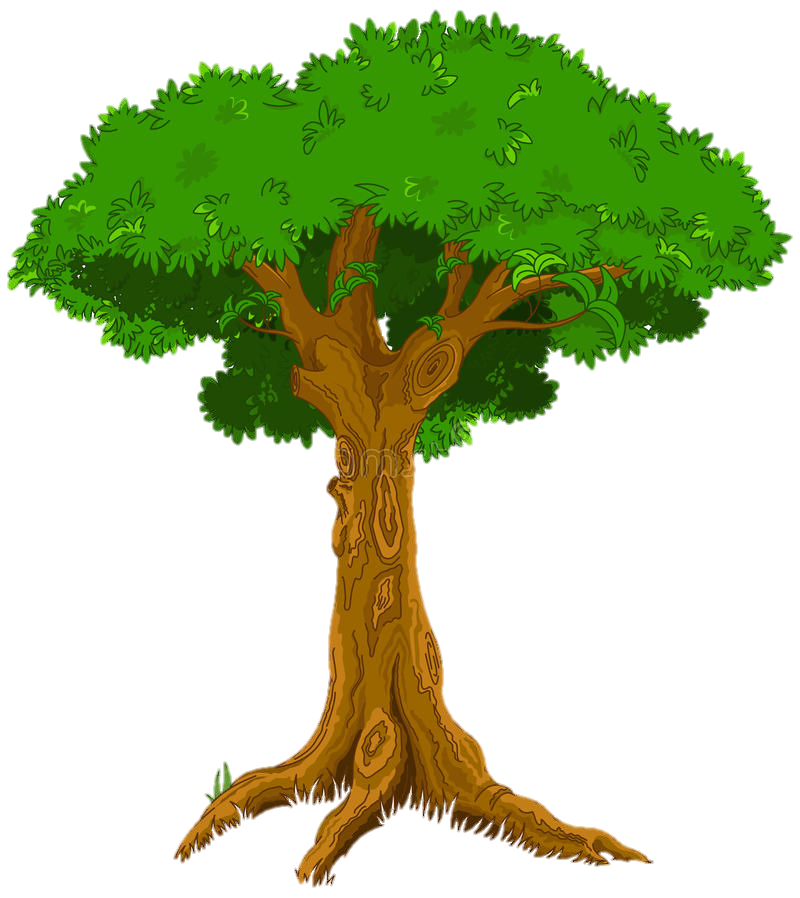 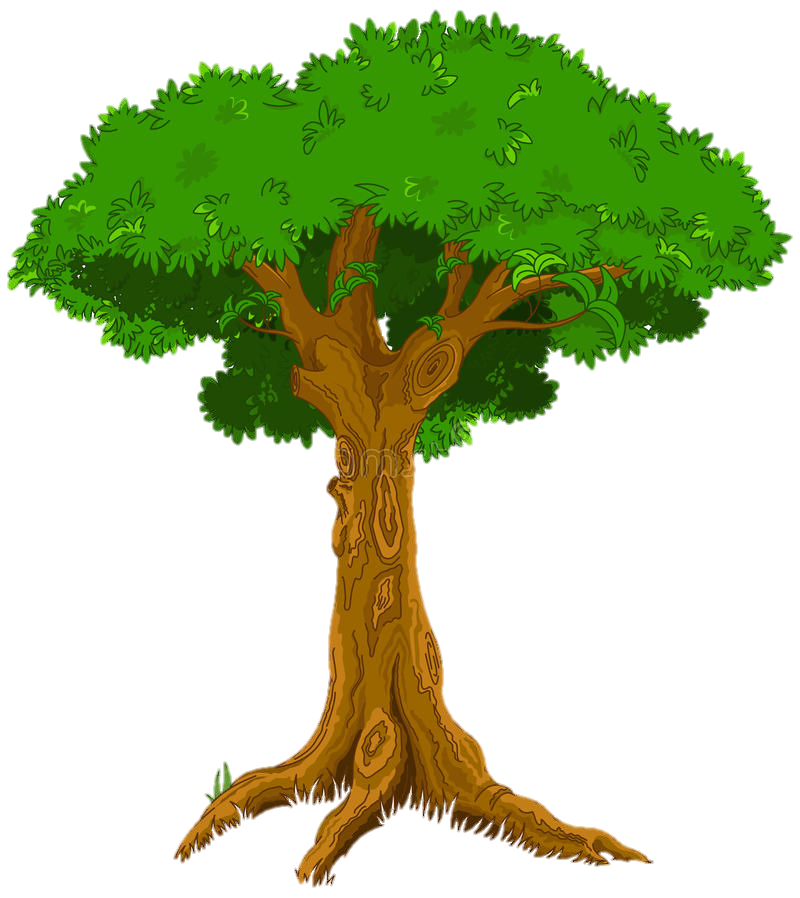 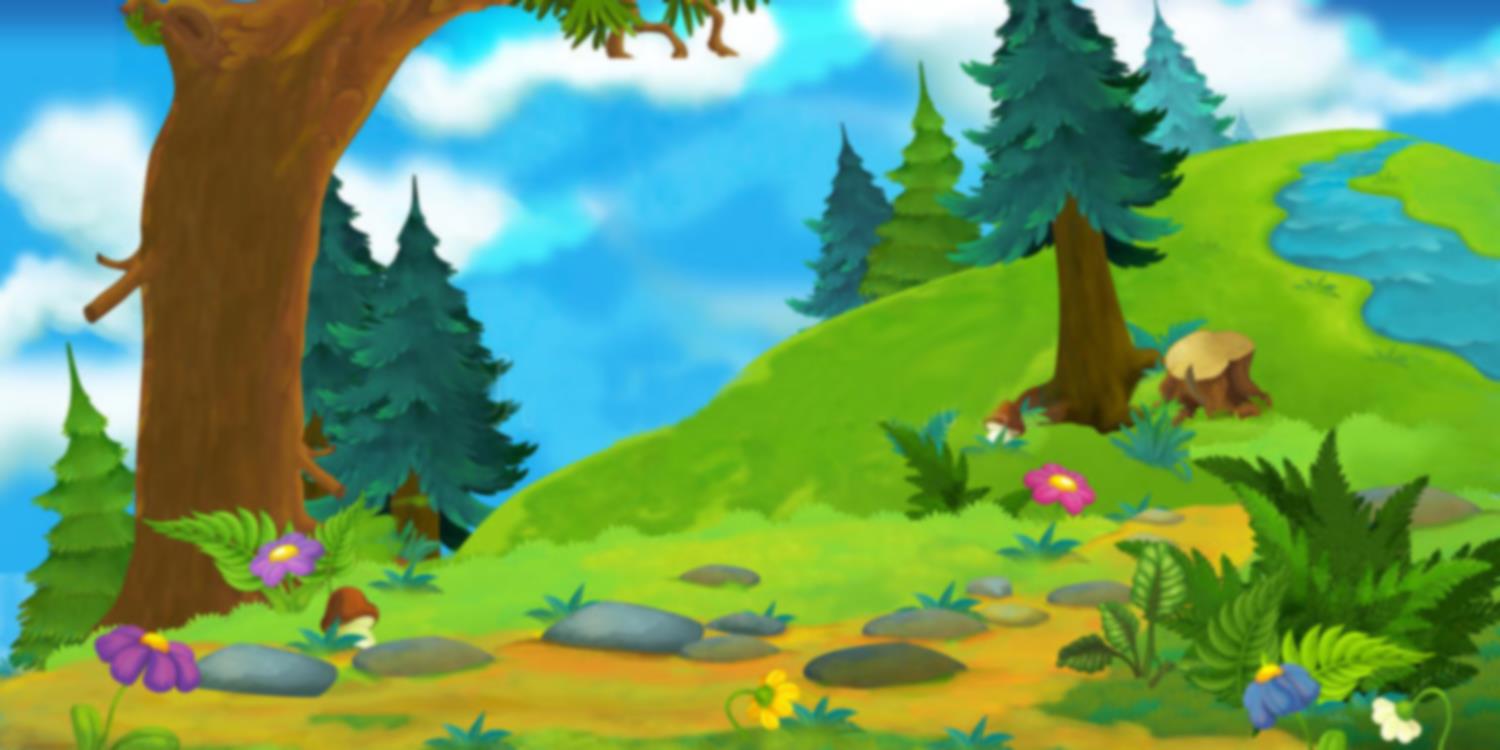 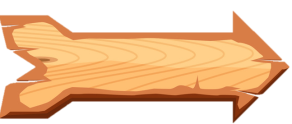 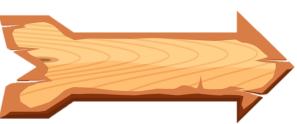 Số nào lộn ngược lại vẫn là chính nó?
A. 86
D. 33
B.69
C. 66
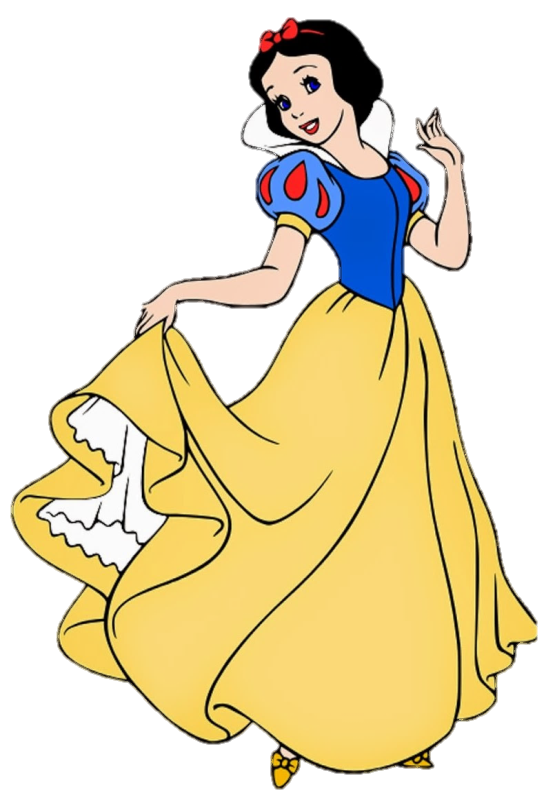 ĐÚNG RỒI
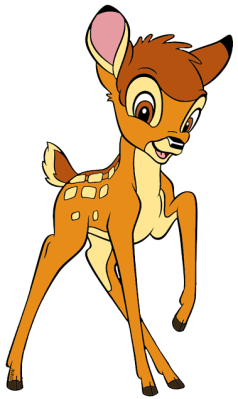 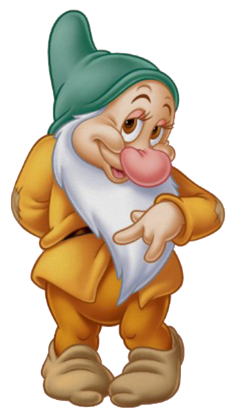 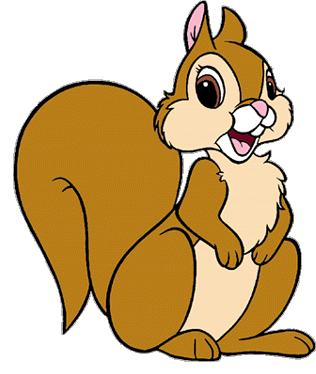 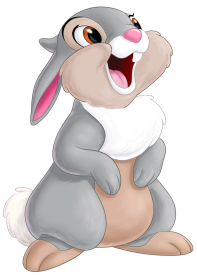 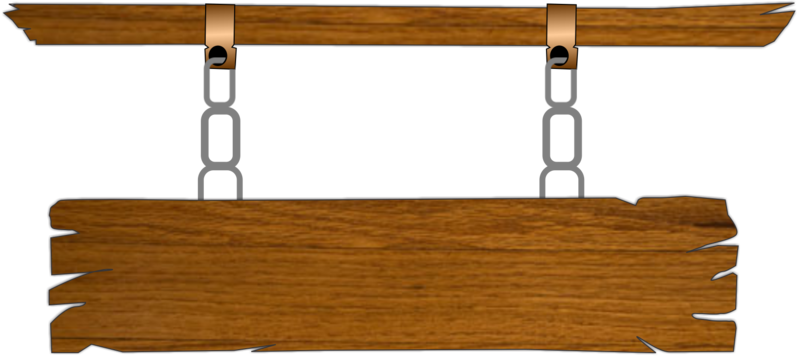 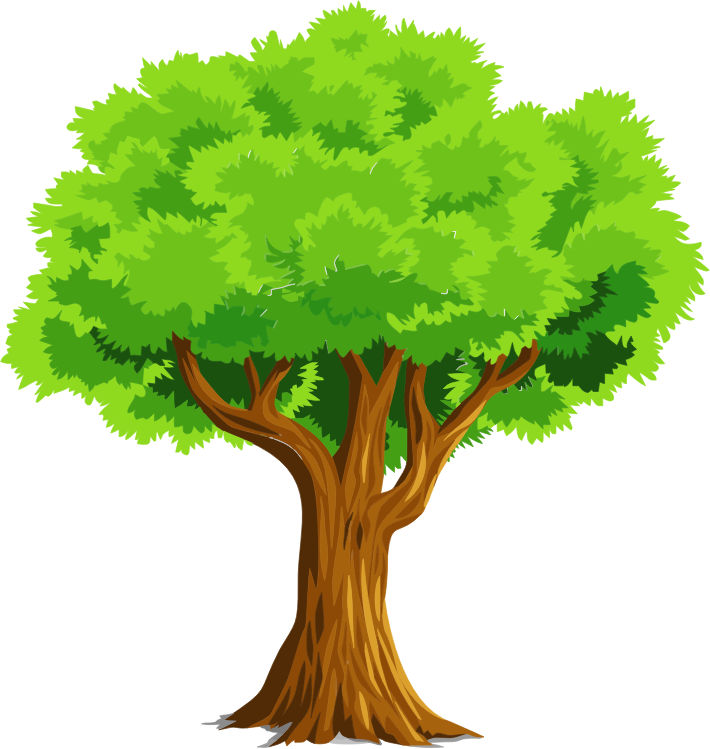 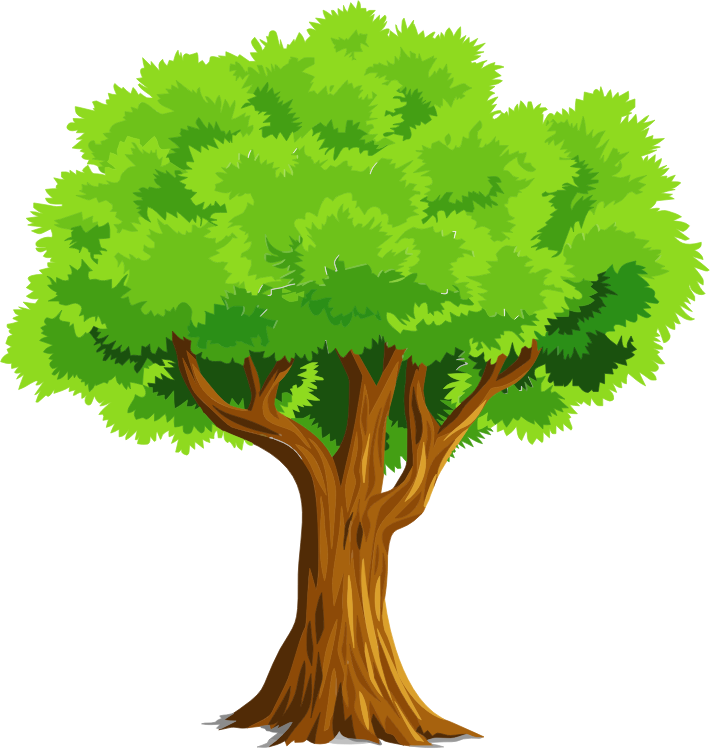 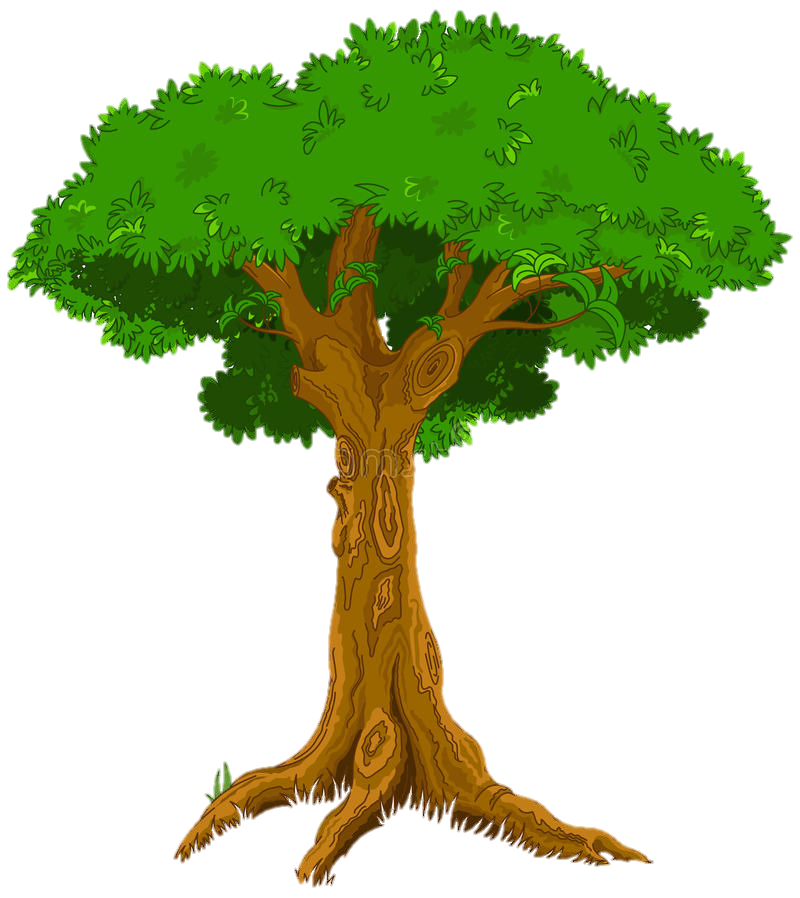 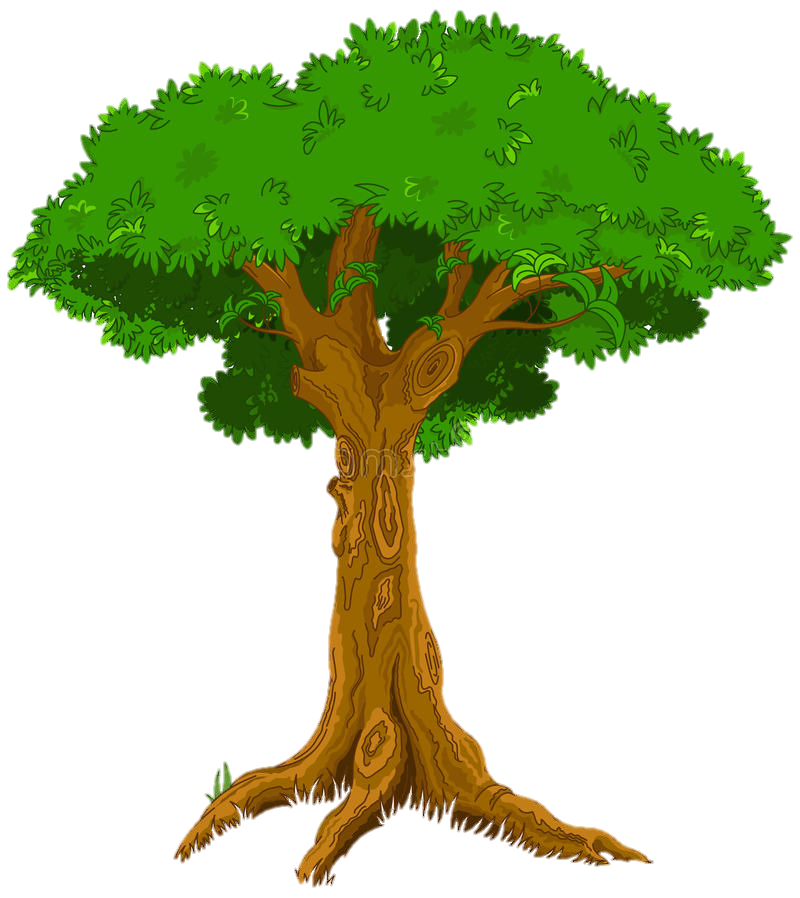 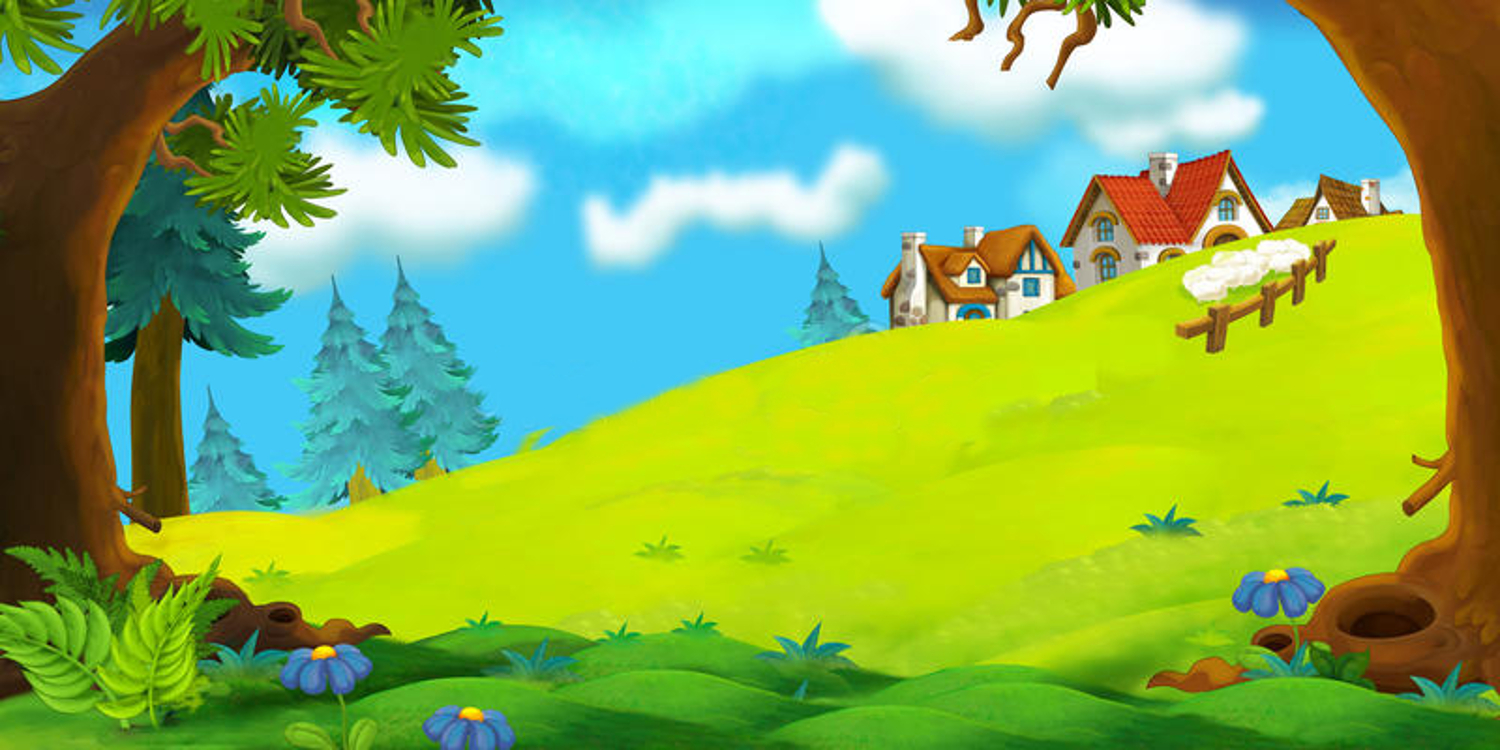 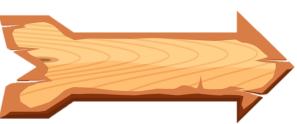 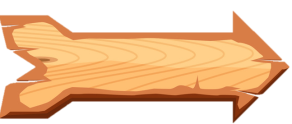 Số nào bé nhất có hai chữ số?
A.10
D.19
B. 11
C. 12
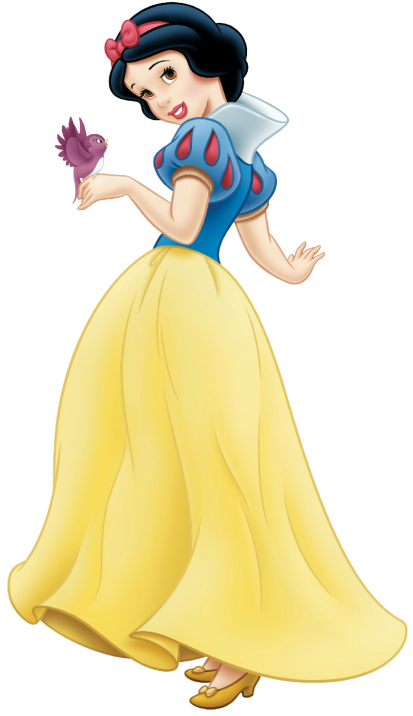 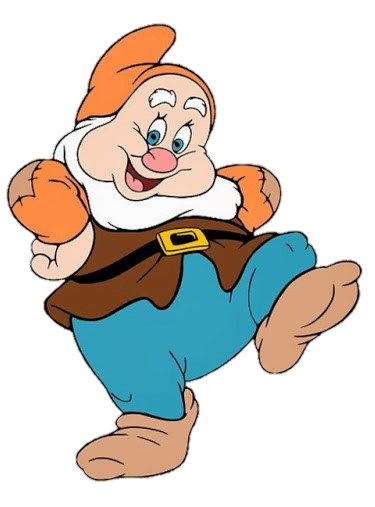 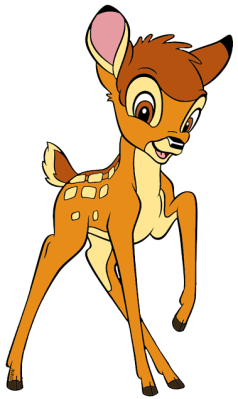 ĐÚNG RỒI
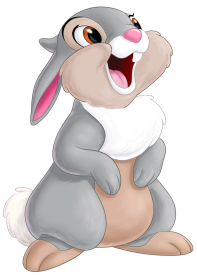 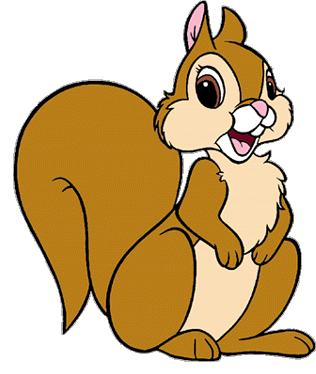 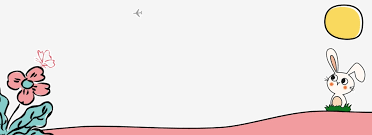 KHÁM PHÁ
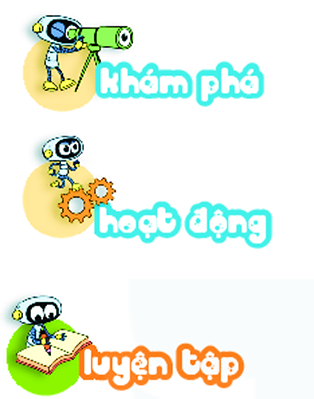 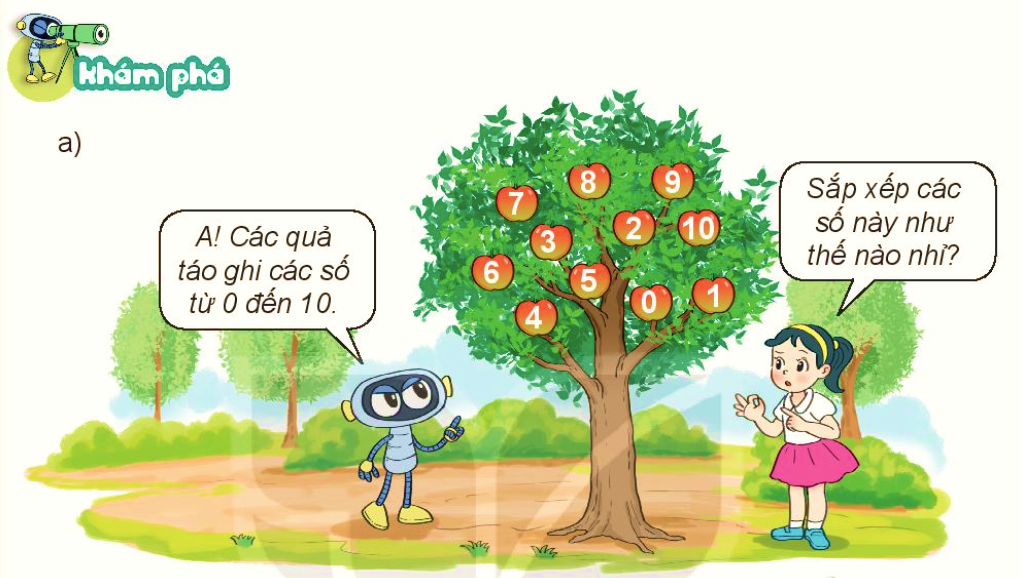 Sắp xếp các số này như thế nào nhỉ?
A! Các quả táo ghi số từ 0 đến 10.
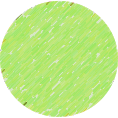 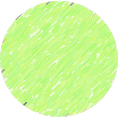 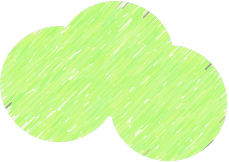 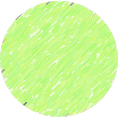 Rô- bốt đã sắp xếp các số theo thứ tự từ bé đến lớn như hình sau:
Đây là tia số.
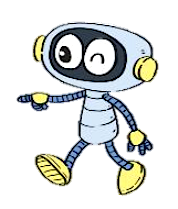 1
3
5
7
8
10
0
2
4
6
9
Trên tia số:
- Số 0 ở vạch đầu tiên, là số bé nhất.
- Mỗi số lớn hơn các số ở bên trái nó và bé hơn các số ở bên phải nó.
b)
1
3
5
7
8
10
0
2
4
6
9
Số liền trước của 4 là 3.
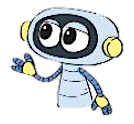 Số liền sau của 4 là 5.
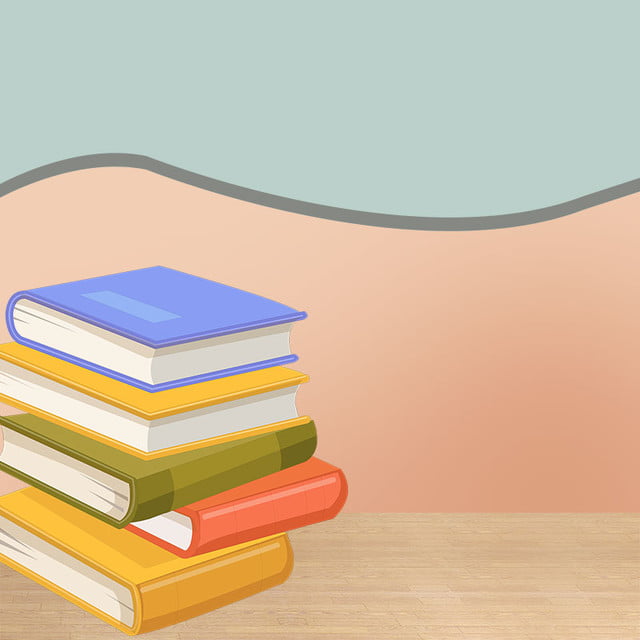 HOẠT ĐỘNG
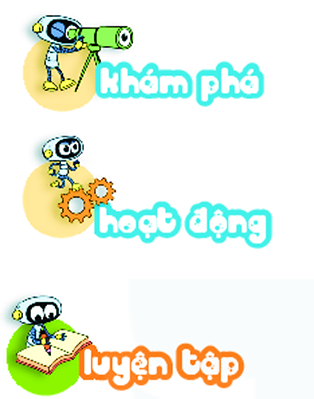 1. Số?
a)
11
1
3
3
5
5
17
7
18
8
10
20
10
0
12
2
4
4
6
6
9
9
?
?
?
?
?
5
7
4
6
9
b)
?
?
?
?
?
19
14
16
13
15
2. Mỗi quả bóng ứng với vạch nào trên tia số?
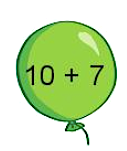 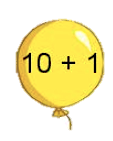 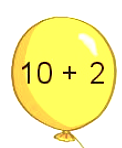 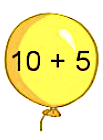 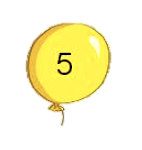 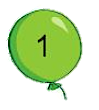 1
3
5
7
8
10
0
2
4
6
9
11
14
18
16
12
15
17
13
2. Đ, S?
a) Số liền trước của 16 là 15.
b) Số liền trước của 16 là 17.
Đ
S
c) Số liền sau của 18 là 17.
d) Số liền sau của 18 là 19.
Đ
S
e) Số liền trước của 1 là 0.
g) Số liền sau của 1 là 2.
Đ
Đ
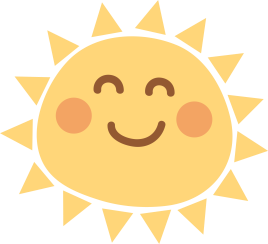 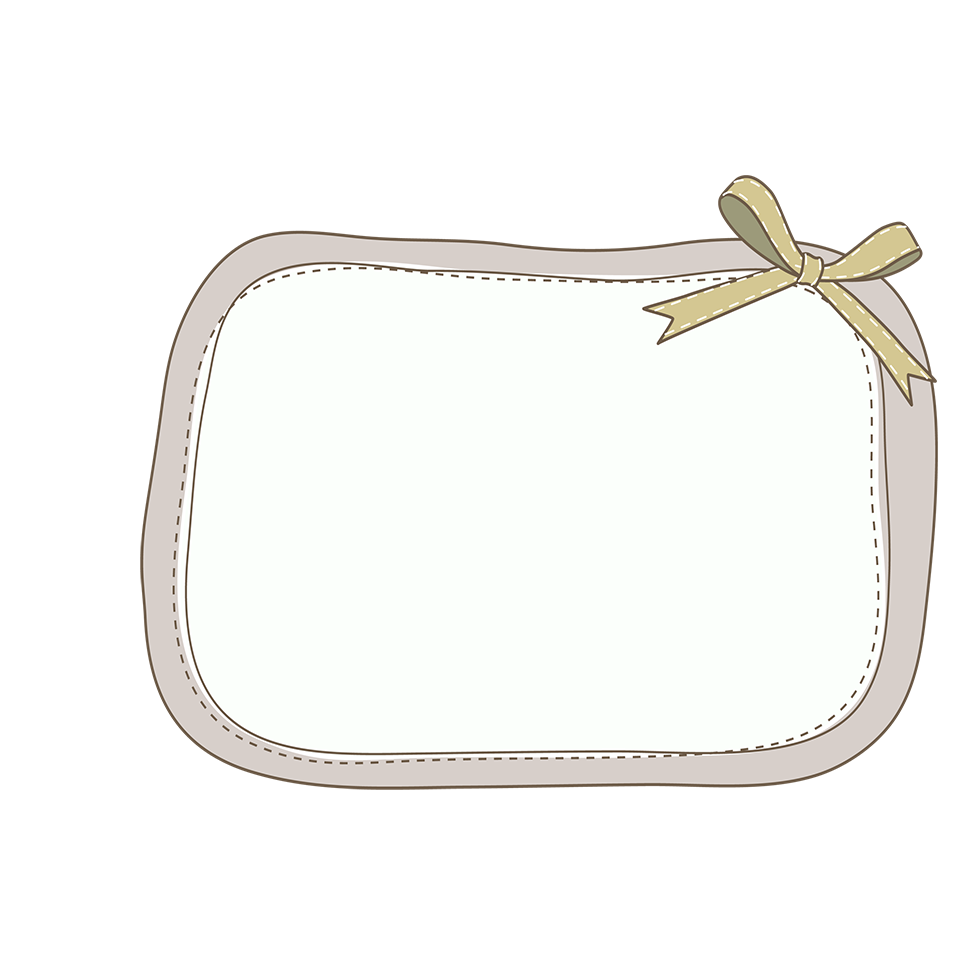 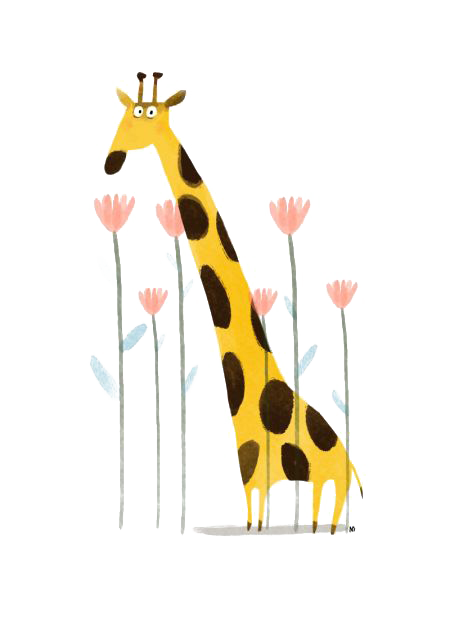 Củng cố
 bài học
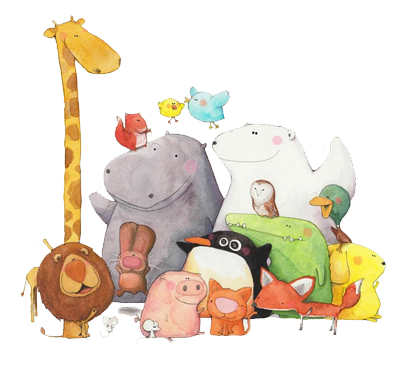 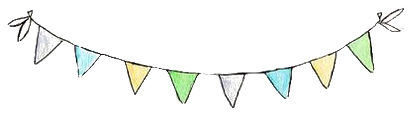